«STEM-образование в детском саду для формирования функциональной грамотности».
Внедрение образовательных платформ на основе модулей программы STEM-образования
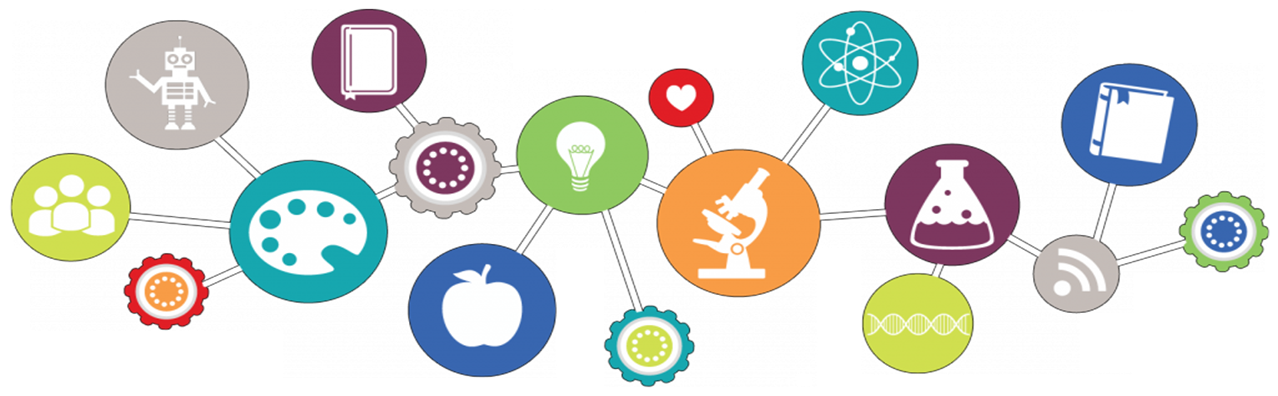 nachalo4ka.ru
ОБОСНОВАНИЕ ИННОВАЦИИ И ЕЕ  АКТУАЛЬНОСТИ
Упадок детского технического
творчества в связи с исчезновением
системы бесплатных кружков юных
техников, моделистов и конструкторов
Необходимость применения
достижений науки для создания
современных технических изделий,
отвечающих передовым
требованиям
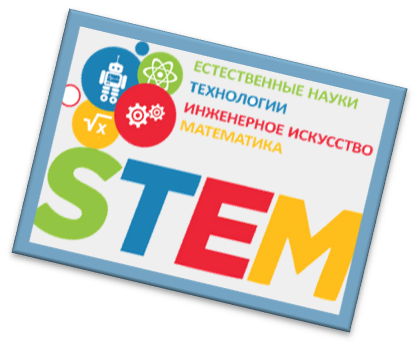 ОБОСНОВАНИЕ ИННОВАЦИИ И ЕЕ  АКТУАЛЬНОСТИ
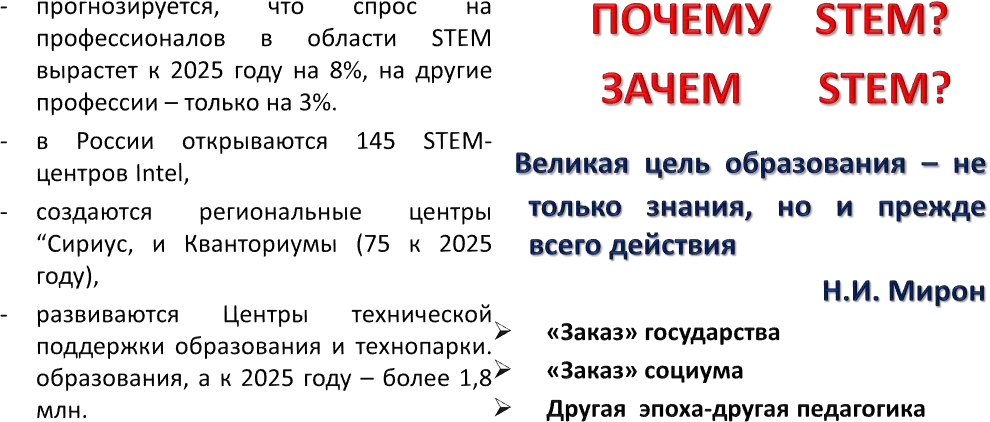 ОБОСНОВАНИЕ ИННОВАЦИИ И ЕЕ  АКТУАЛЬНОСТИ
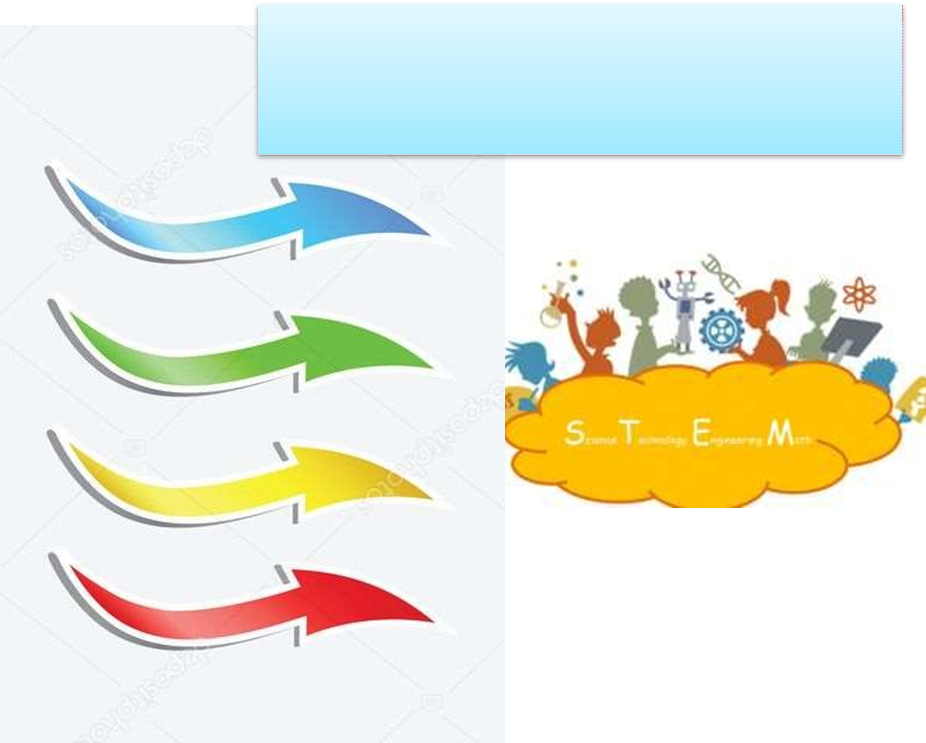 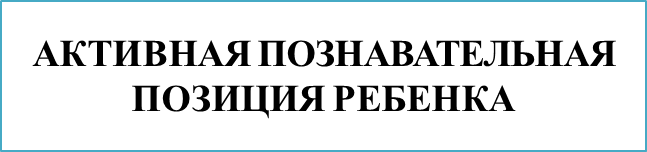 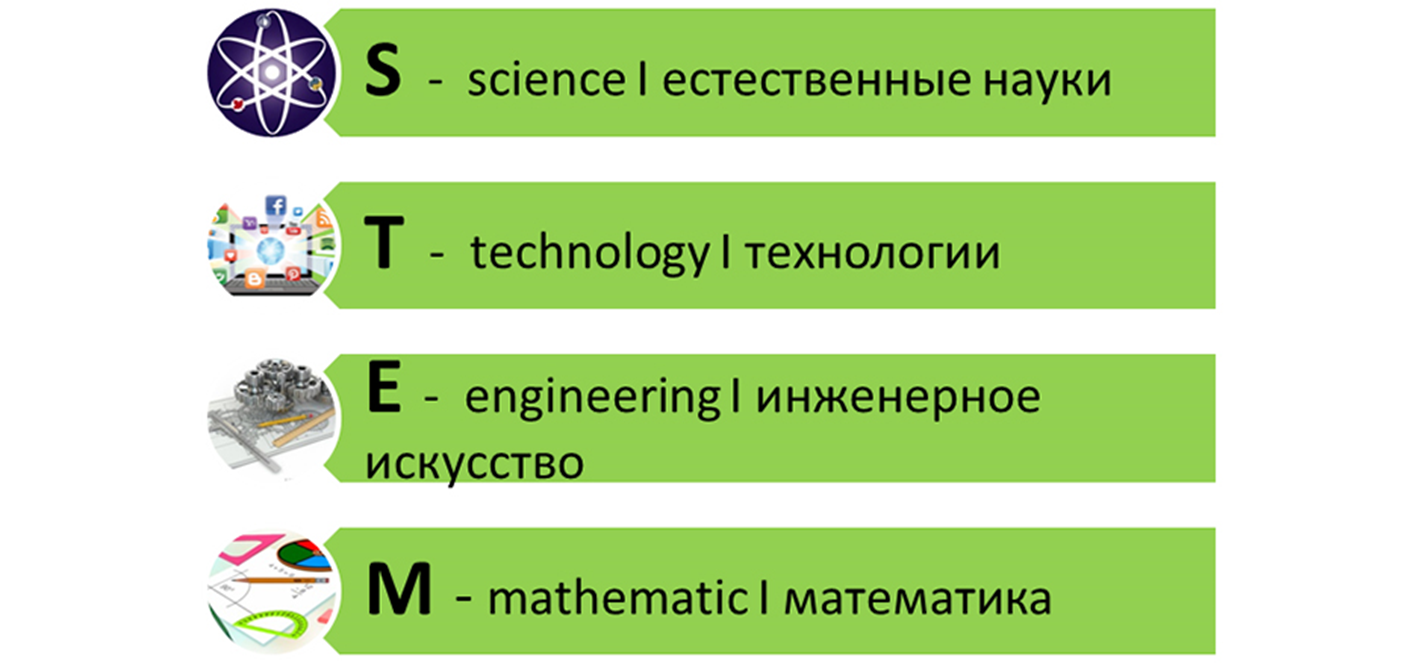 ЦЕЛЬ  РЕАЛИЗАЦИИ  ИННОВАЦИОННОЙ ПРОГРАММЫ
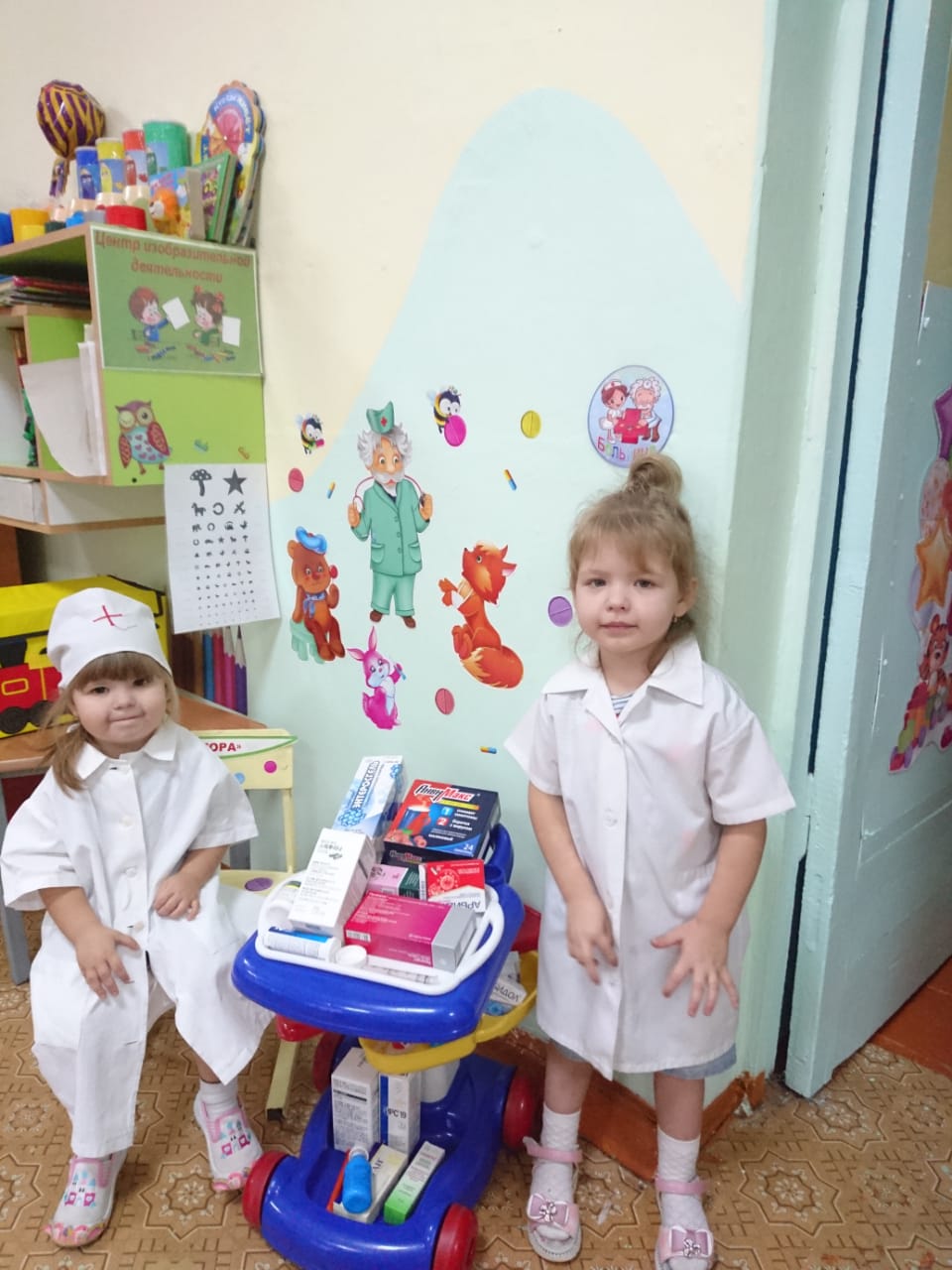 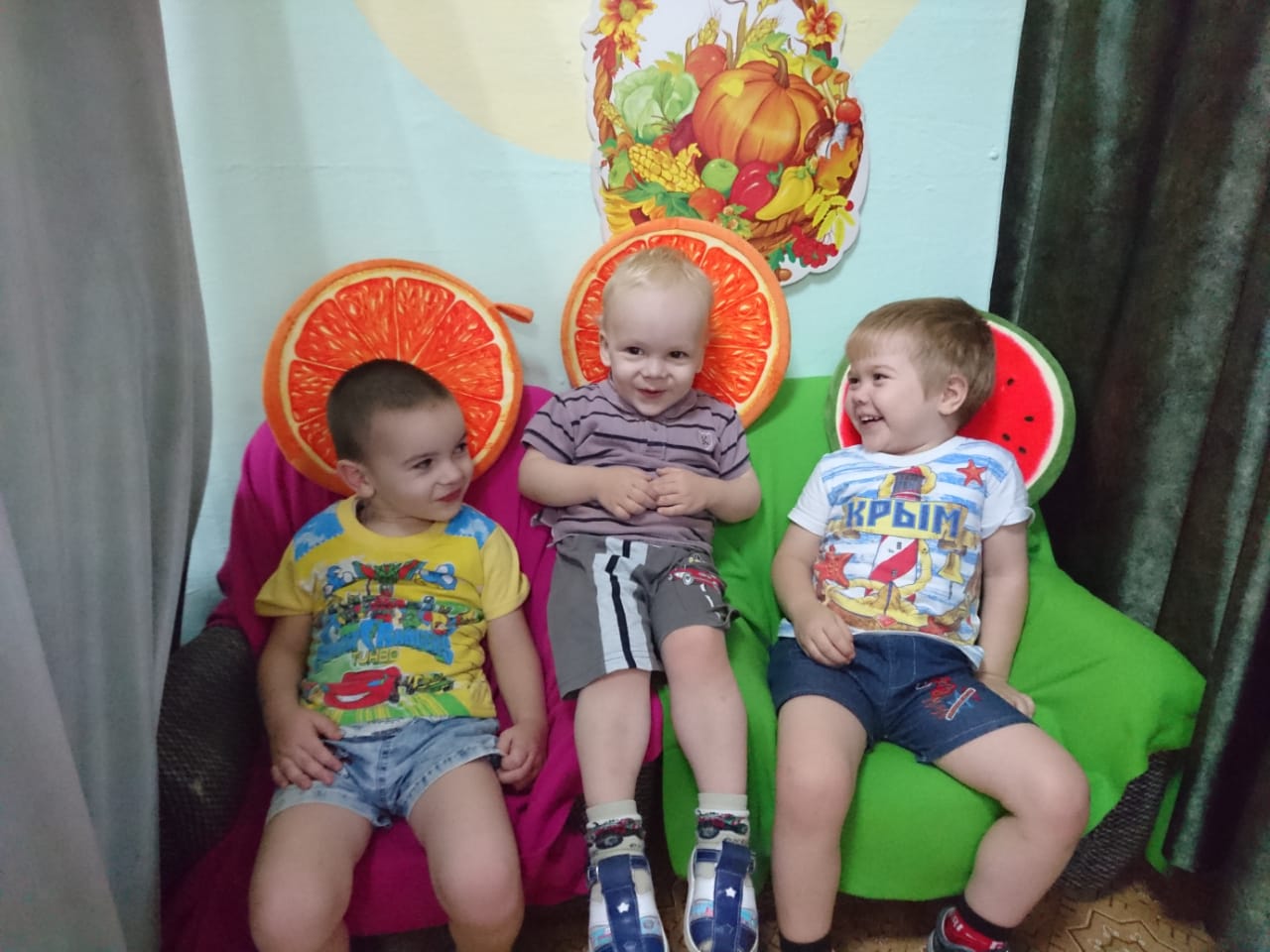 ТЕОРЕТИЧЕСКИЕ И МЕТОДИЧЕСКИЕ ПОЛОЖЕНИЯ  ИННОВАЦИОННОЙ ПРОГРАММЫ
Принципы построения программы:

Позиция детоцентризма, провозглашающая «культуру достоинства»
Принцип	развивающего обучения (Л.С.Выготский),	ведущая
    роль  организованного обучения
Деятельностный подход, воспитание активной позиции ребенка
Принцип  непрерывности,  обеспечивающийся	взаимодействием  семьи и  детского сада
Междисциплинарный подход, синтез естественных наук, технологии, инженерного искусства и математики
Прикладной подход, доминирование практической направленности
Модульный	характер содержания	программы,	интеграция
образовательных модулей в единую схему
НАУЧНОСТЬ И НОВИЗНА ПРЕДСТАВЛЕННОЙ  ИННОВАЦИОННОЙ ПРОГРАММЫ
Описан интегрированный подход к решению современных проблем, основанный на  взаимопроникновении различных областей естественных наук, инженерного  творчества, математики, цифровых технологий и т.д. В основе данной интеграции лежит метод проектов, базирующийся на познавательном и  художественном поиске и имеющий конкретный реальный продукт в качестве  результата деятельности.
Проанализированы закономерности развития интеллектуальных способностей детей 5 – 7 лет по направлениям «Креативность», «Интеллектуальные операции», «Социальный интеллект», что позволяет создавать условия для развития личности, готовой к жизни в современных реалиях.
Проанализированы преимущества STEM-образования, которые обеспечивают  амплификацию детского развития, «необходимое условие разностороннего  воспитания ребенка» (А.В. Запорожец) и предполагают максимальное обогащение  специфических форм детской деятельности.
Создана развивающая предметно-пространственная среда STEM-лаборатории по модулям.
Преимущества STEM-образования:
- Интегрированное обучение по темам, а не по предметам.
-  Применение научно-технических знаний в реальной жизни.
-  Развитие навыков критического мышления и разрешения проблем.
-  Формирование уверенности в своих силах.
-  Активная коммуникация и командная работа.
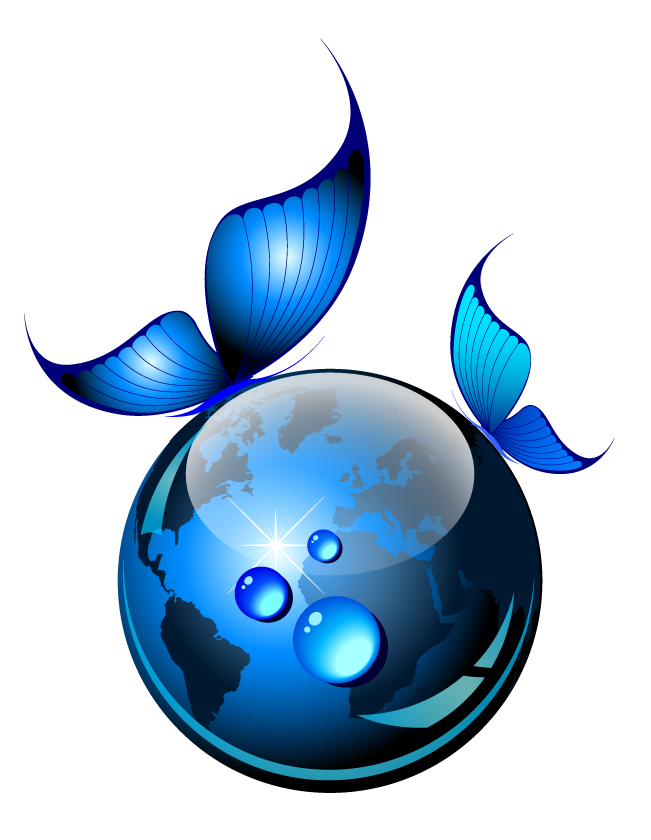 -  Развитие интереса к техническим дисциплинам.
-   Креативные и инновационные подходы к проектам.
-  Развитие мотивации к техническому творчеству через детские виды деятельности с учётом возрастных и индивидуальных особенностей каждого ребёнка.
-  Ранняя профессиональная ориентация.
-  Подготовка детей к технологическим инновациям жизни.
-  STEM, как дополнение к обязательной части основной образовательной программы (ООП).
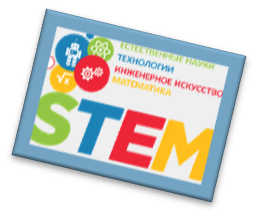 Парциальная модульная программа развития интеллектуальных способностей в процессе познавательной деятельности и вовлечения в научно-техническое творчество.
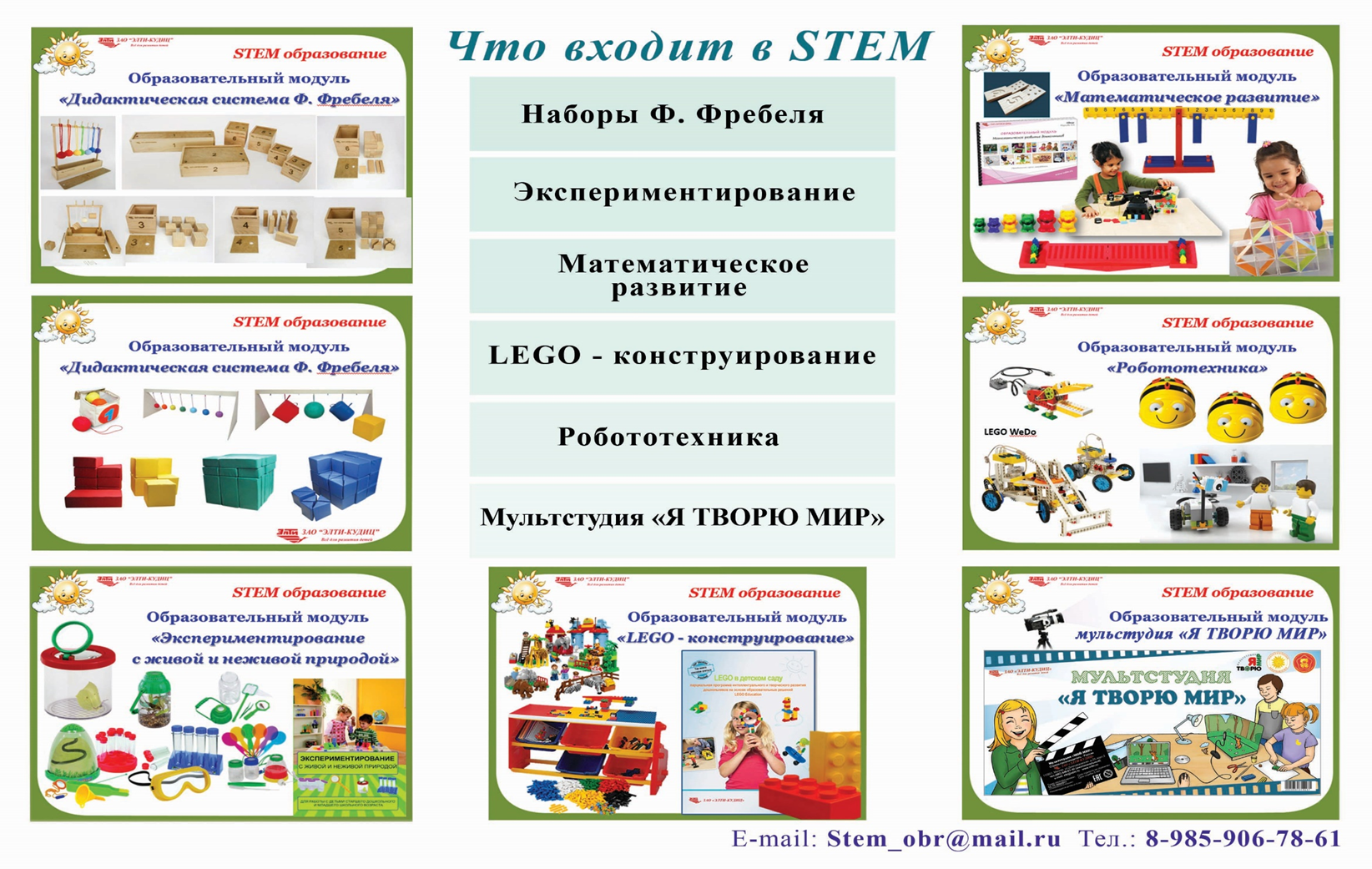 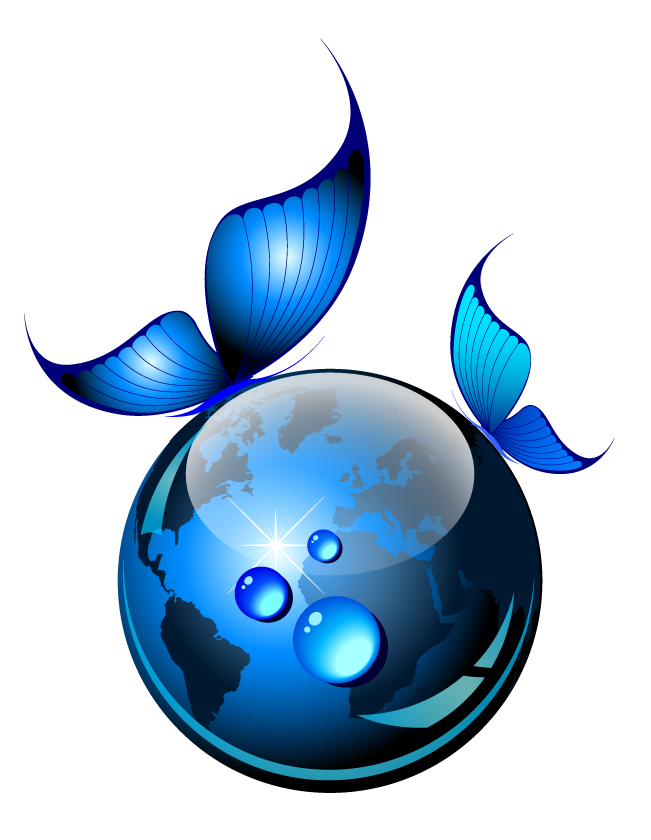 Образовательная платформа «Дары Фрёбеля» на основе модуля программы STEM –образования
 «Дидактическая система Ф. Фрёбеля»
Экспериментирование с предметами окружающего мира. 
Освоение математической действительности через сенсорное восприятие путем действий с геометрическими телами и фигурами.
Конструирование в различных ракурсах и проекциях.
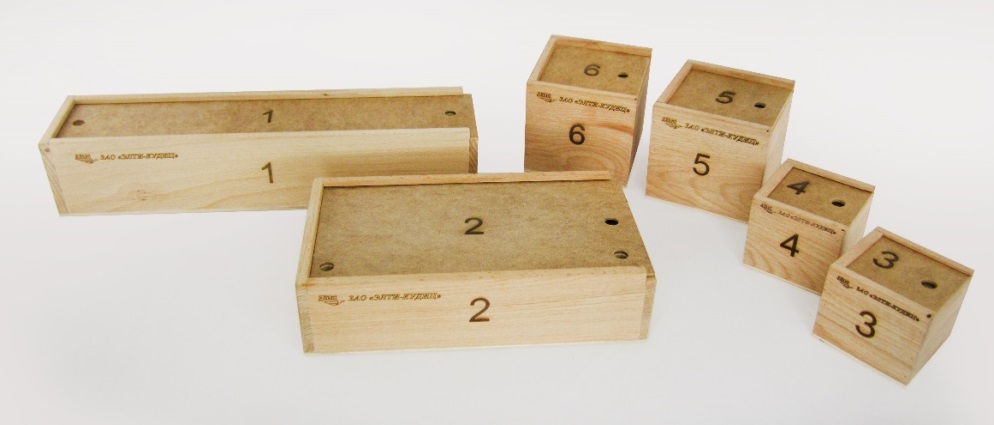 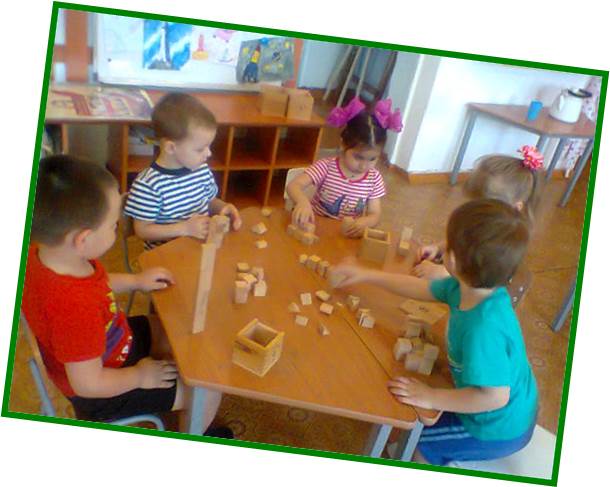 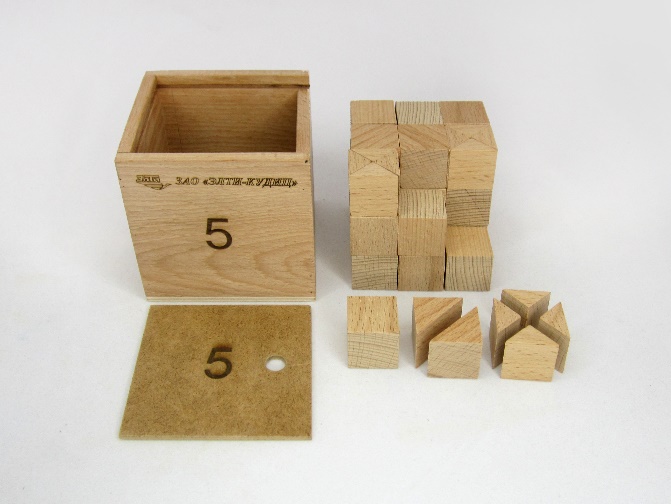 http://detsad2.ermuo.ru/?page_id=3167
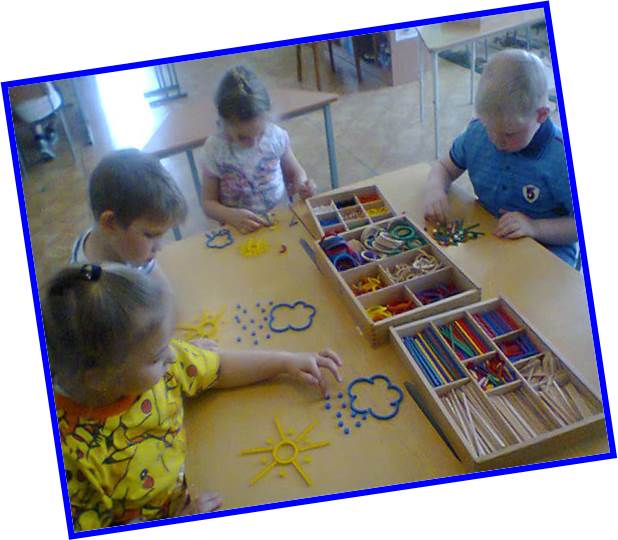 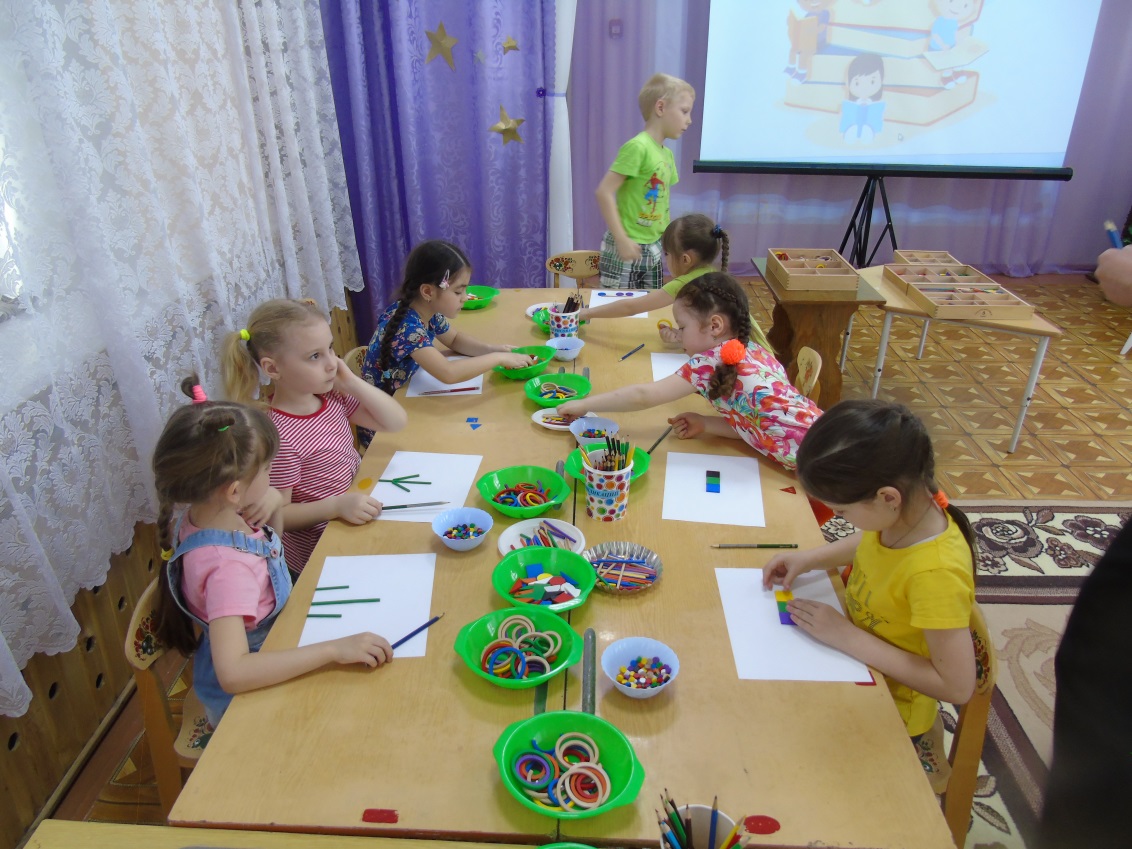 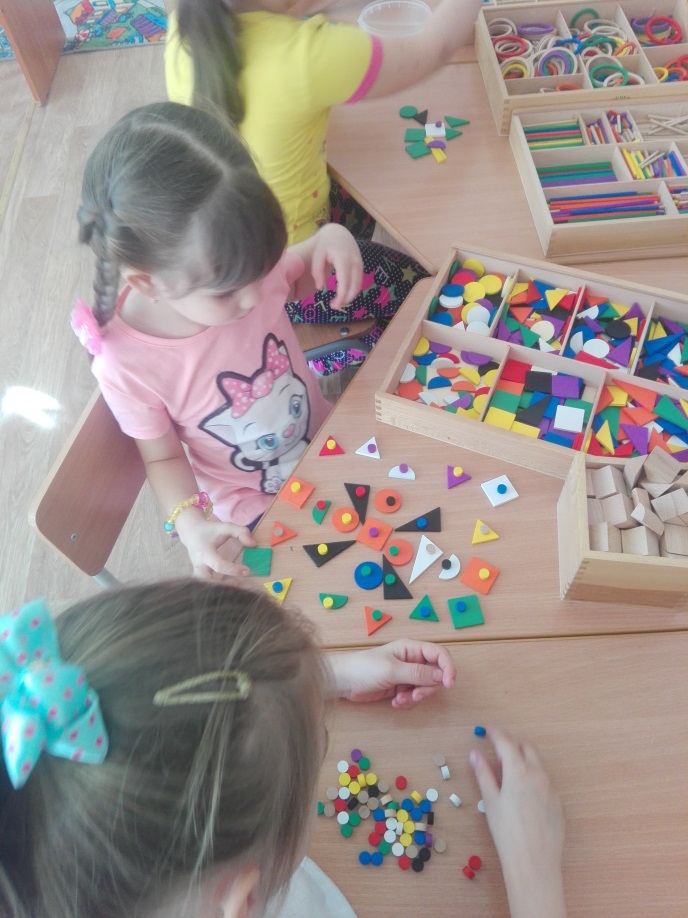 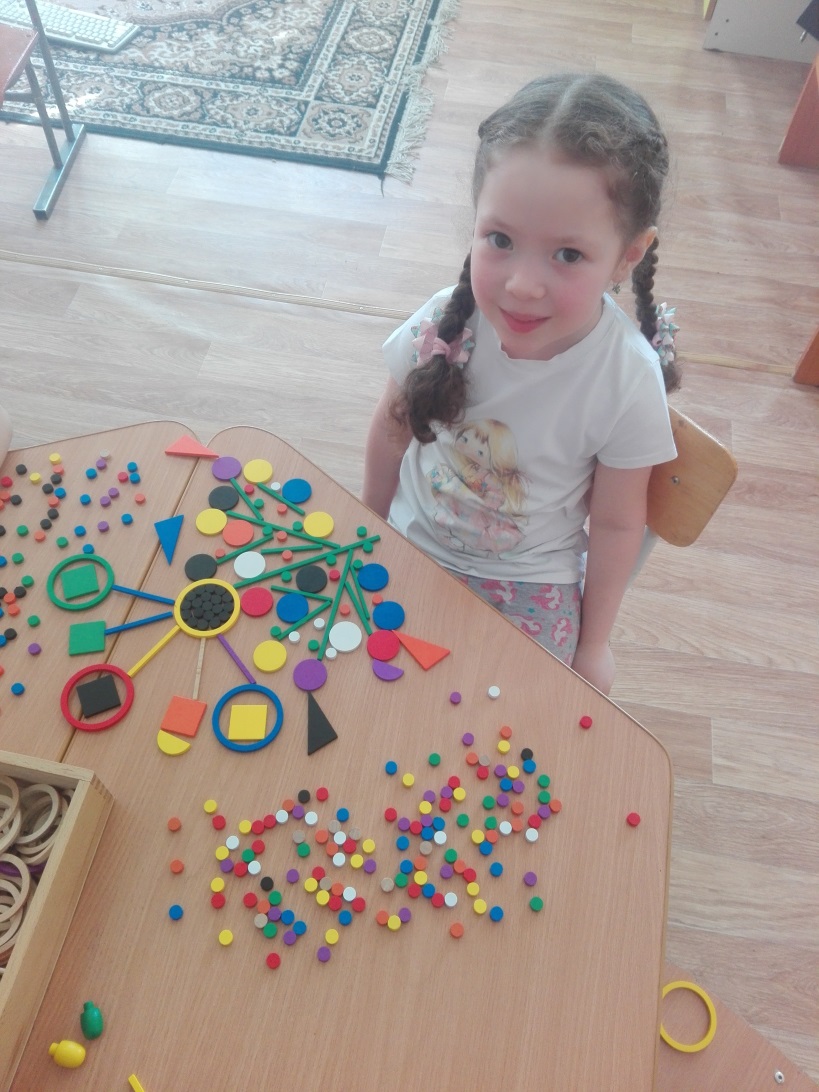 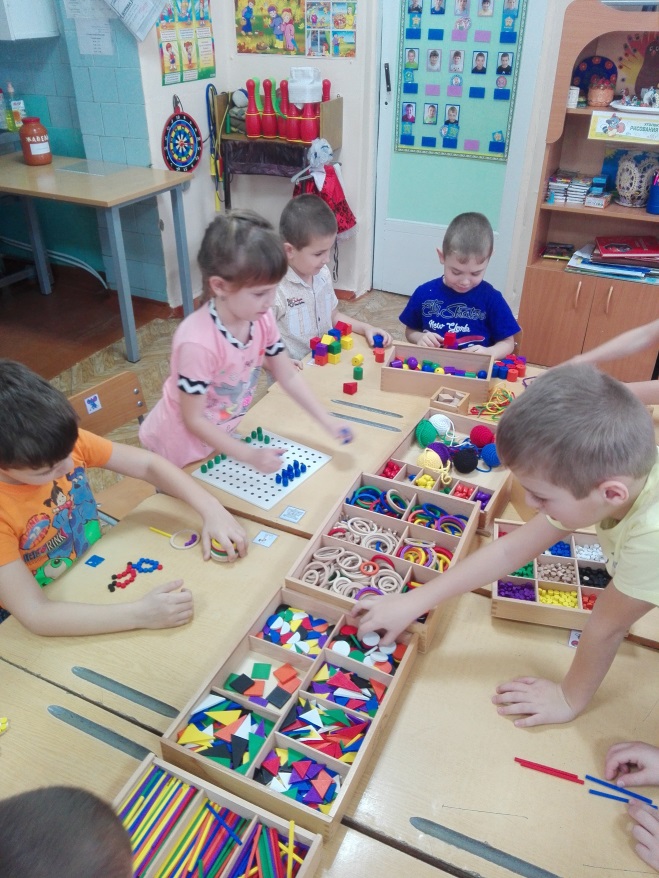 Образовательная платформа «Мини-лаборатории» на основе модуля программы STEM –образования «Экспериментирование с живой и неживой природой»
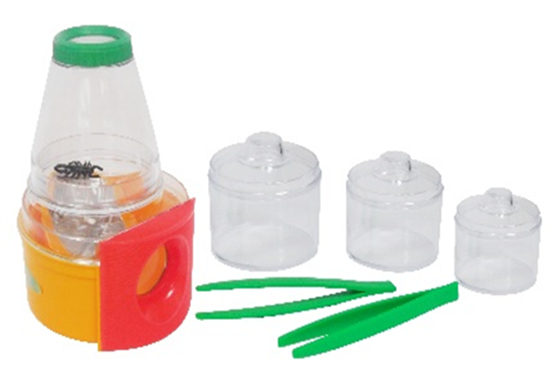 Образовательные задачи:
 - Формирование представлений об окружающем мире в опытно-экспериментальной деятельности.
      -  Осознание единства всего живого в процессе наглядно-чувственного восприятия.
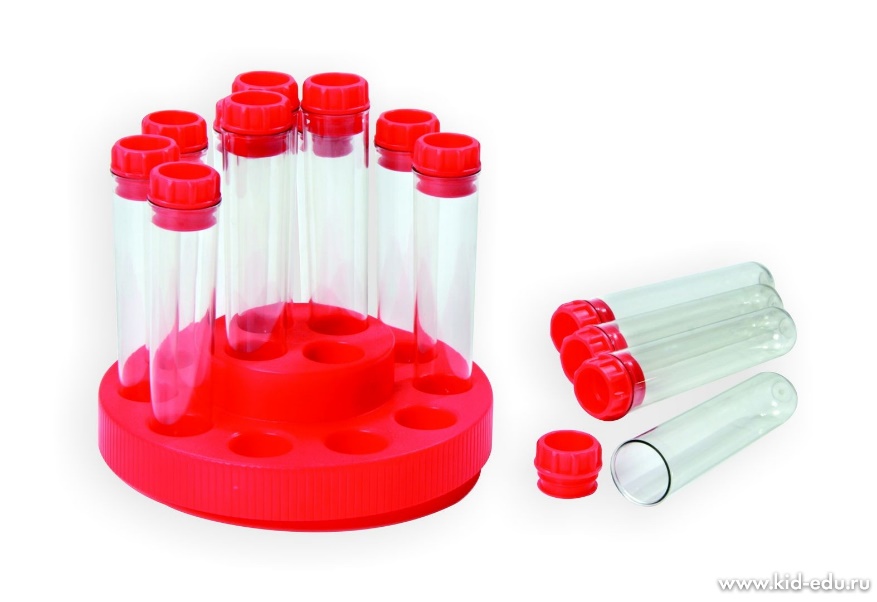 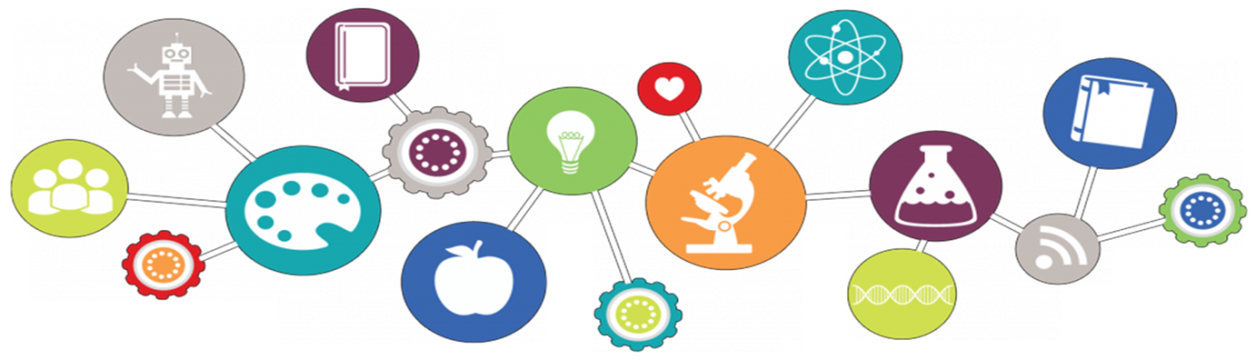 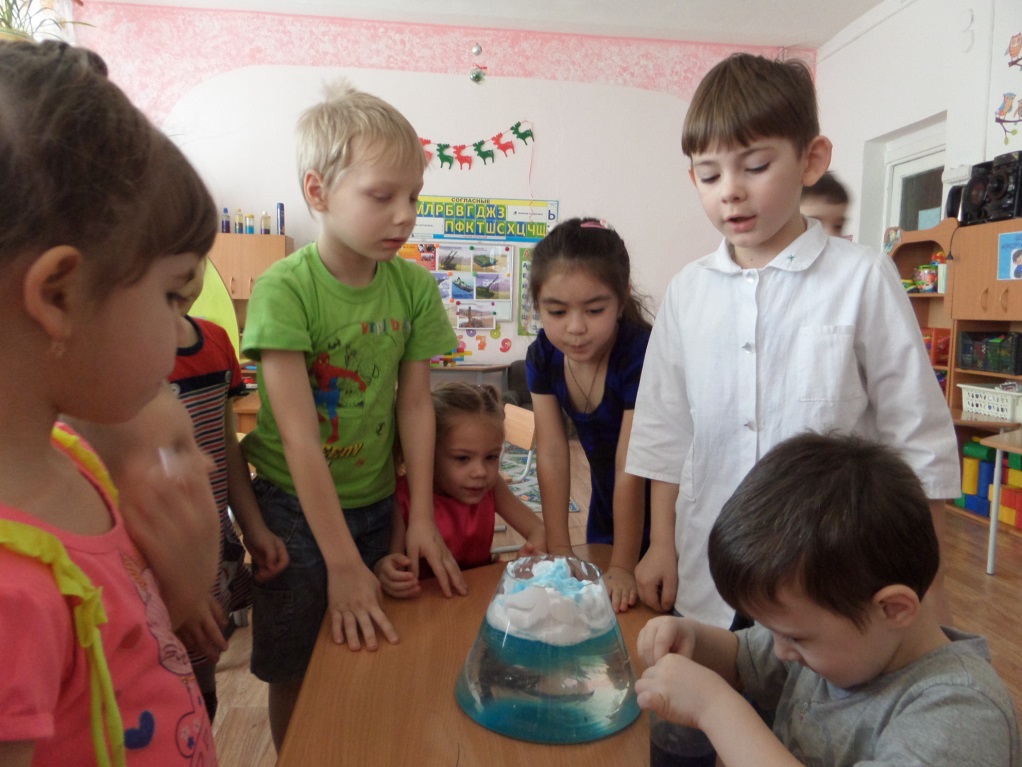 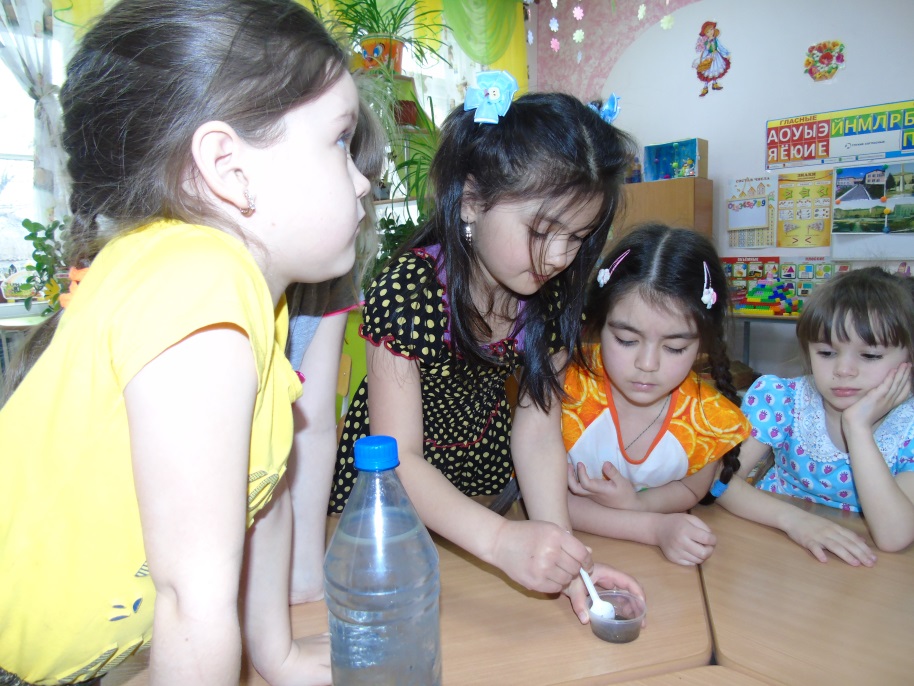 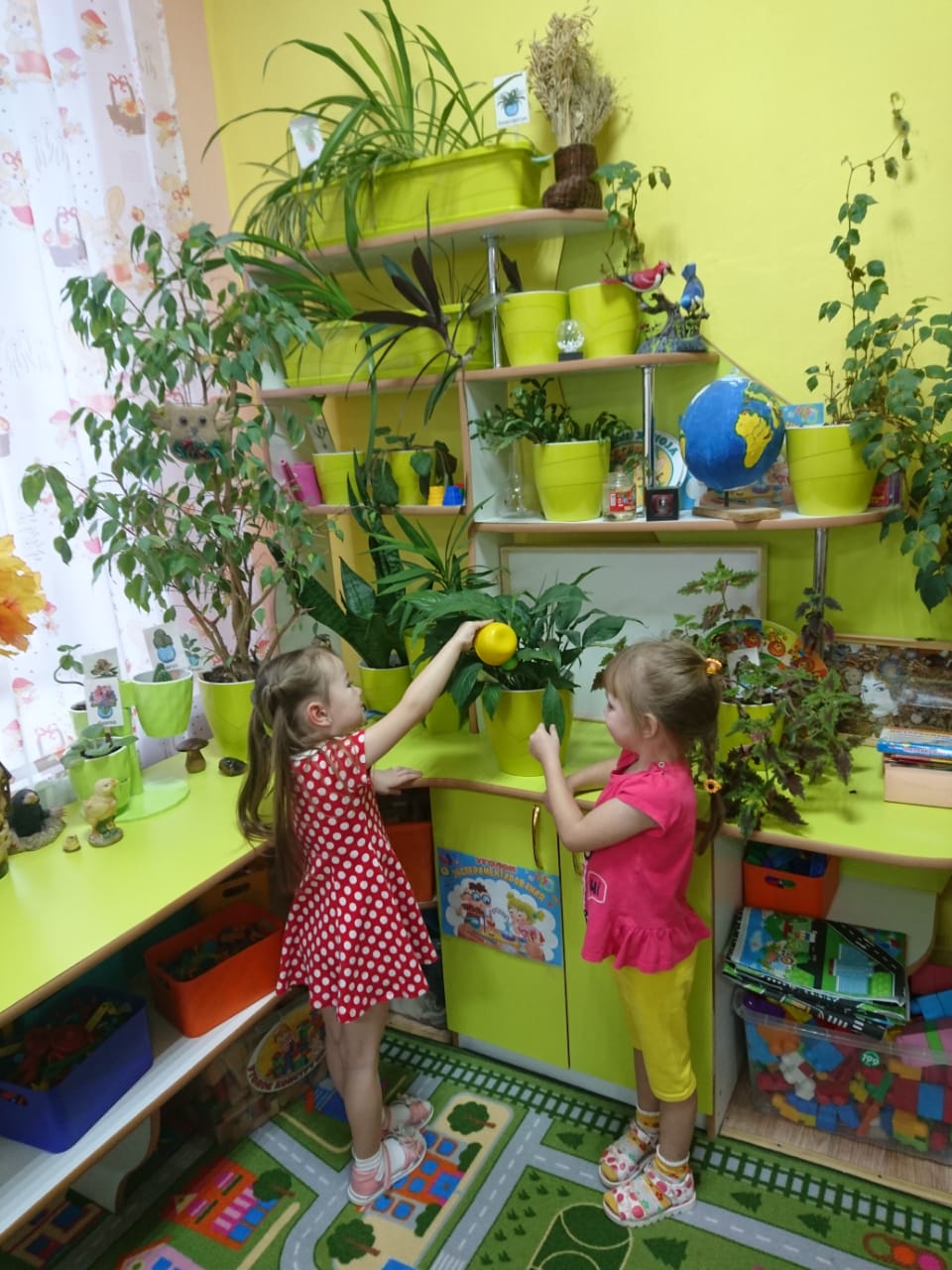 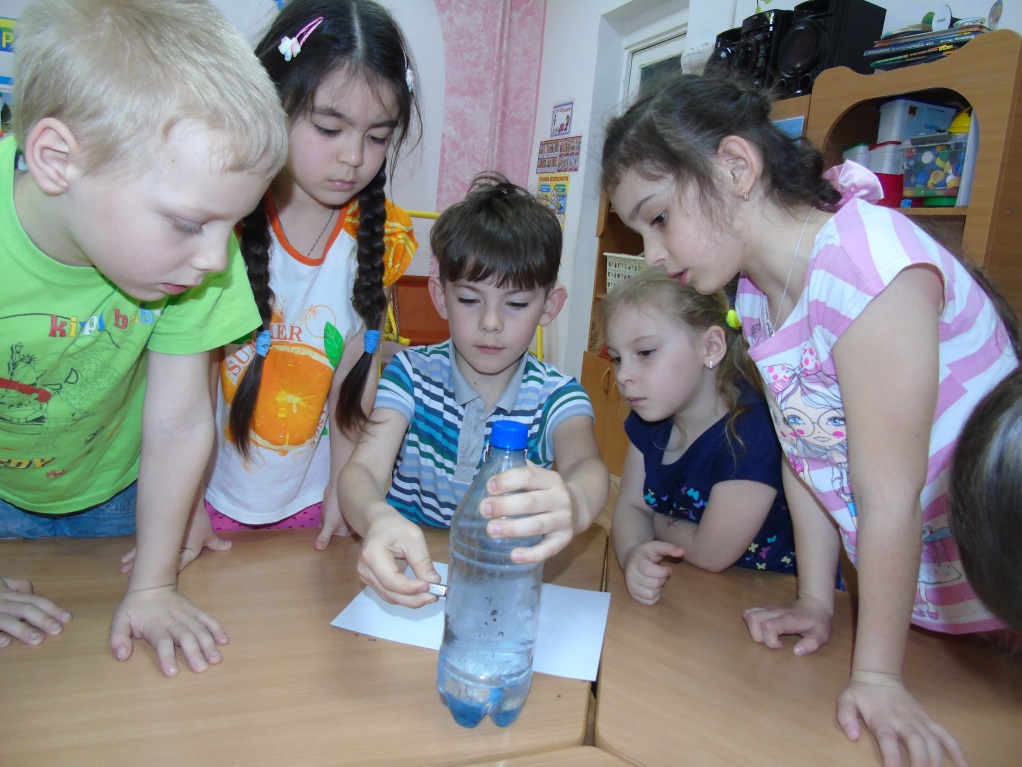 Образовательная платформа      «LEGO-студия» на основе модуля STEM –образования «LEGO- конструирование»
Образовательные задачи:
- способность к практическому и умственному экспериментированию,
- обобщению, установлению причинно-следственных связей,
- речевому планированию и речевому комментированию процесса и результата собственной деятельности,
- умение группировать предметы, - умение проявлять осведомленность в разных сферах жизни
- свободное владения родным языком (словарный состав, грамматический строй речи, фонетическая система,
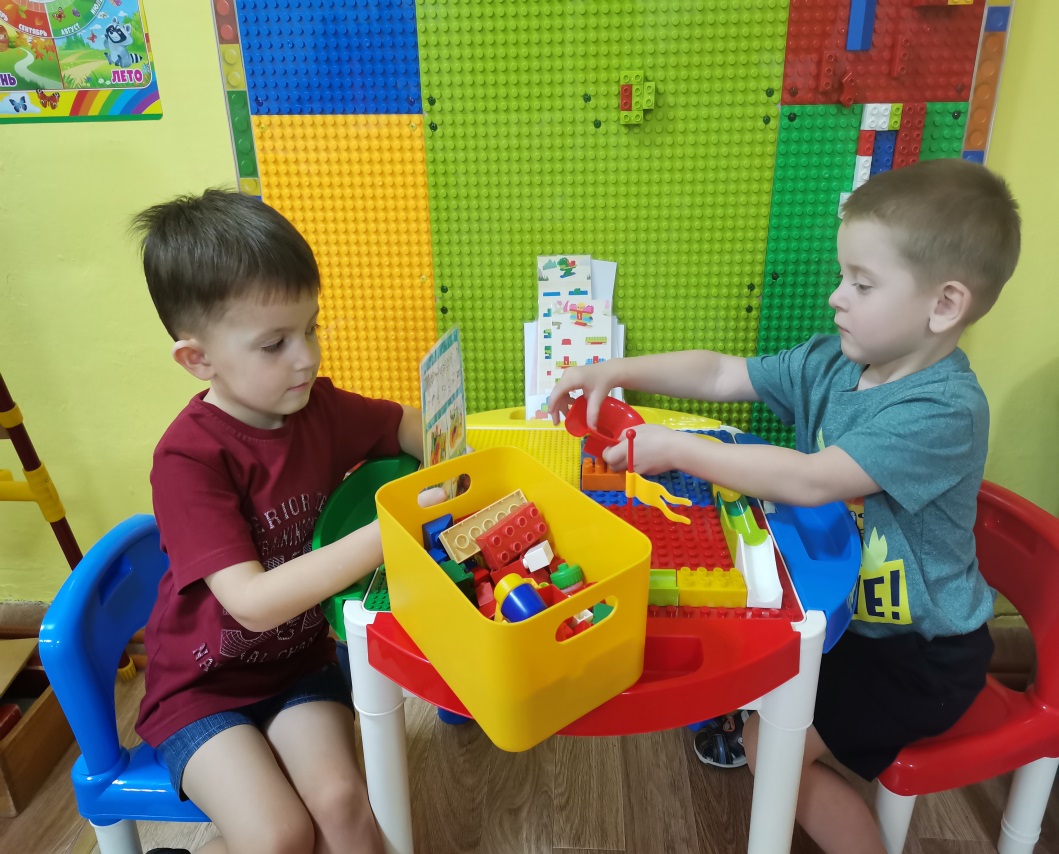 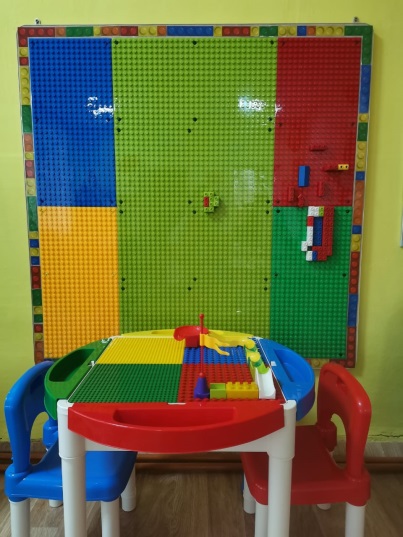 -элементарные представления о семантической структуре),
- умение создавать новые образы, фантазировать, использовать аналогию и синтез.
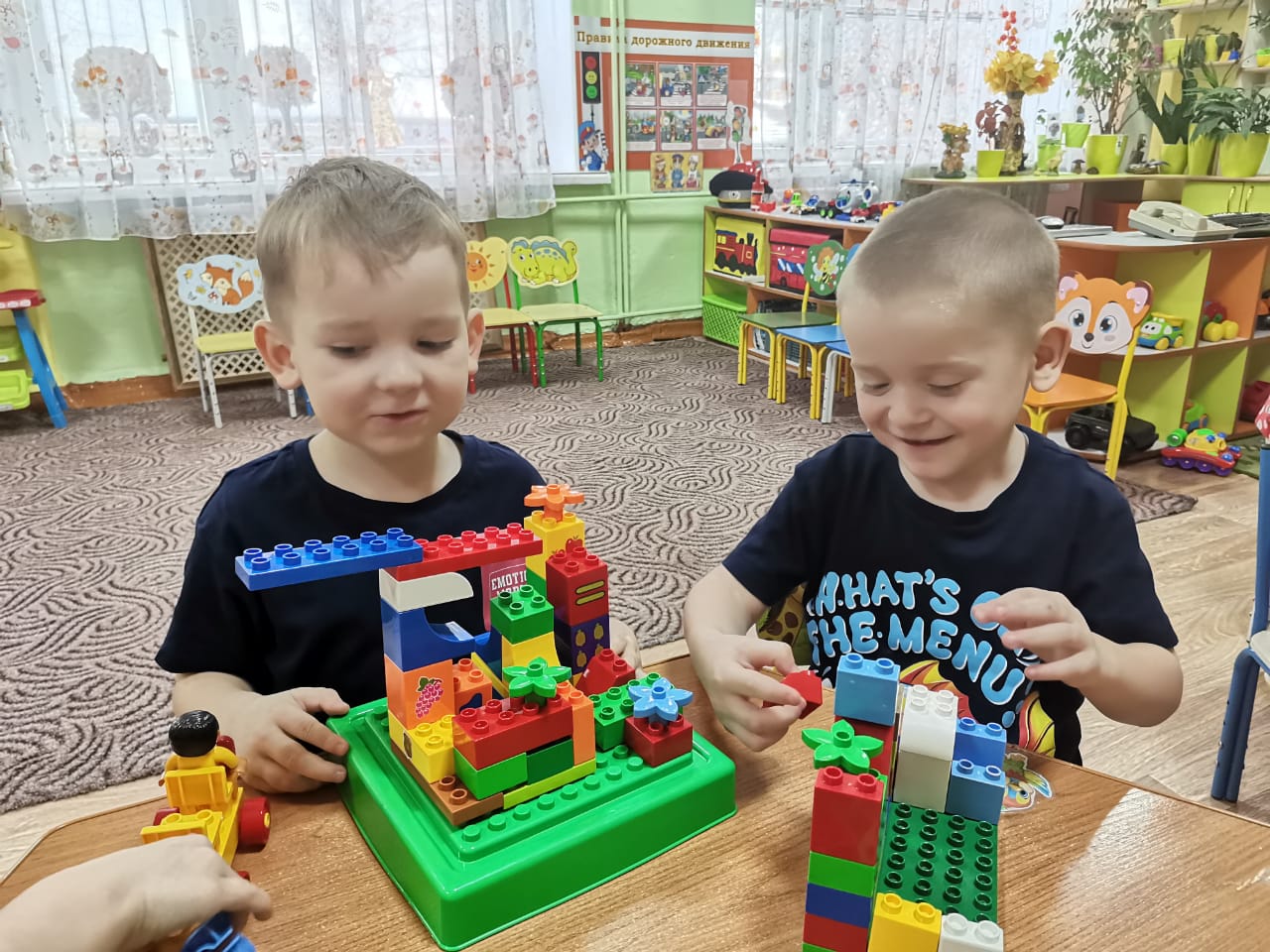 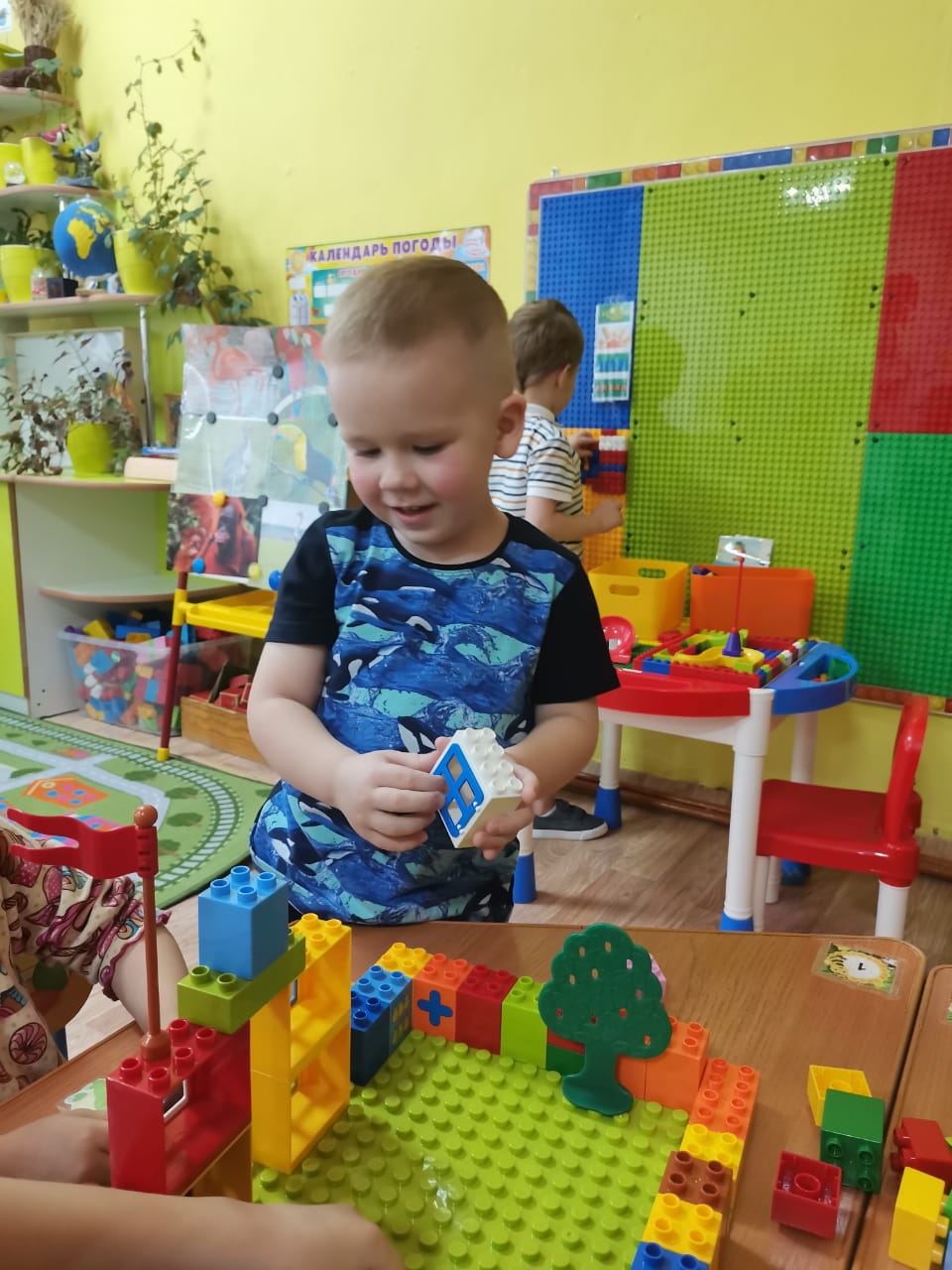 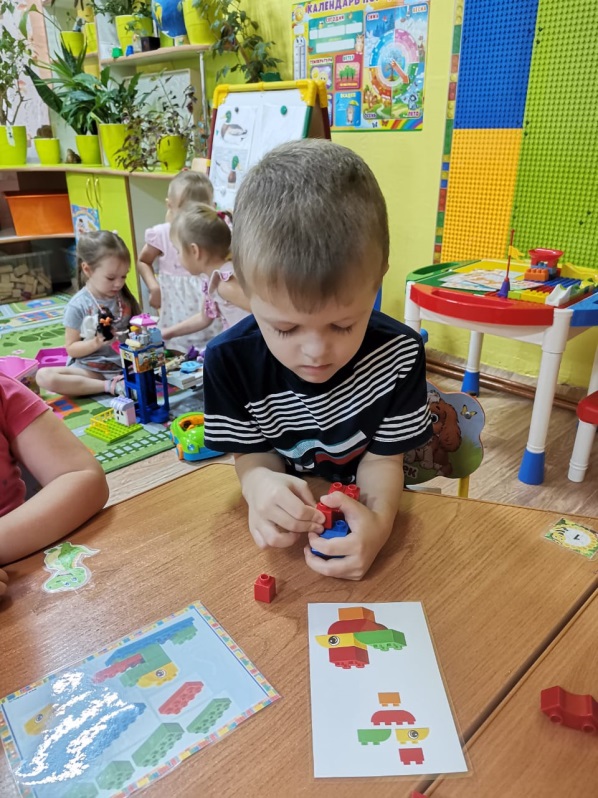 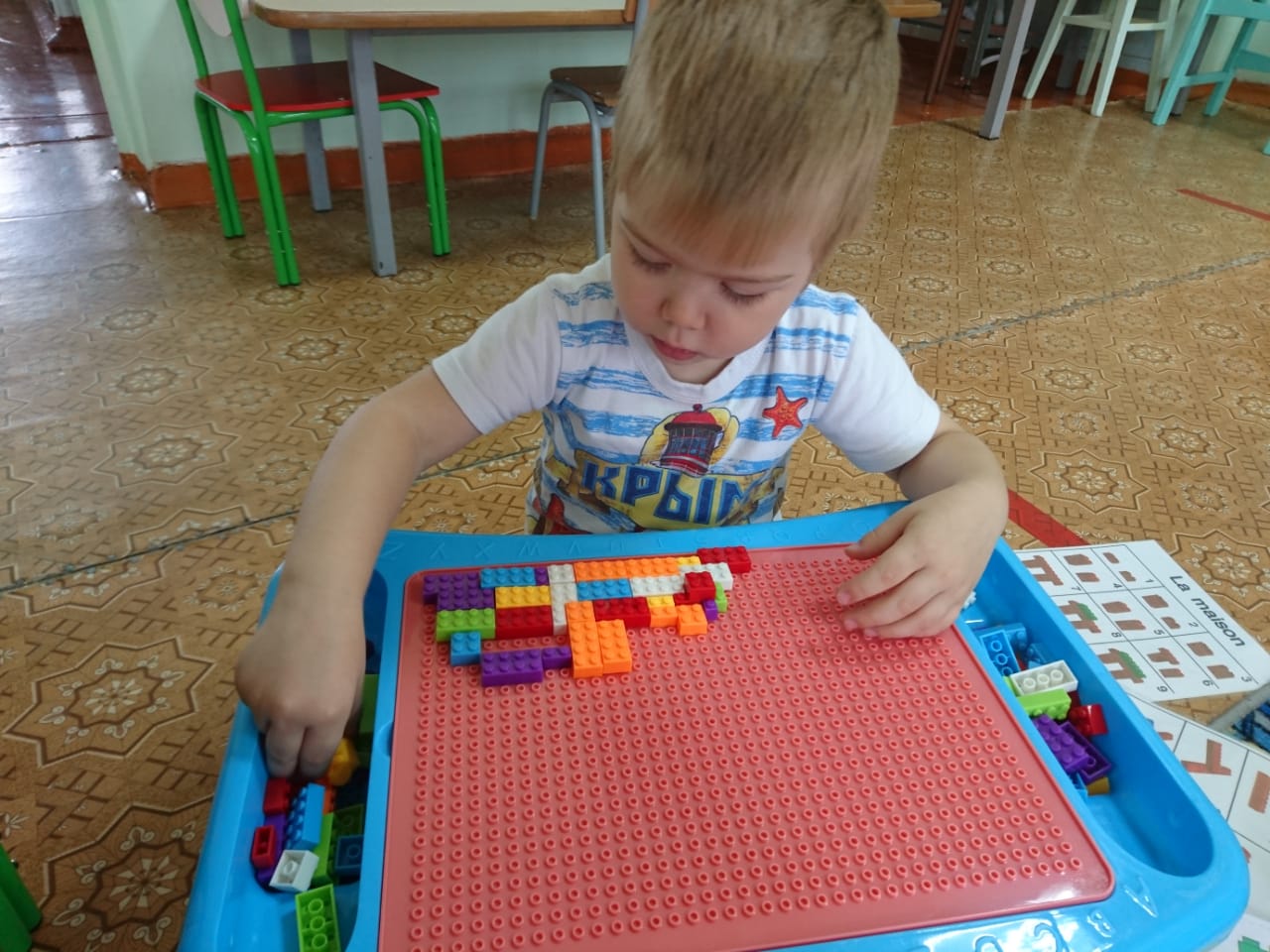 Образовательная платформа «Математическое развитие»
Образовательные задачи:
Знакомство с геометрическими фигурами и телами.
Пространственное и временное ориентирование. 
-   Освоение цифр как символов (знаков) числа.
-   Формирование представлений о количестве и освоение количественных отношений.  
-   Освоение счетной и вычислительной  деятельности.
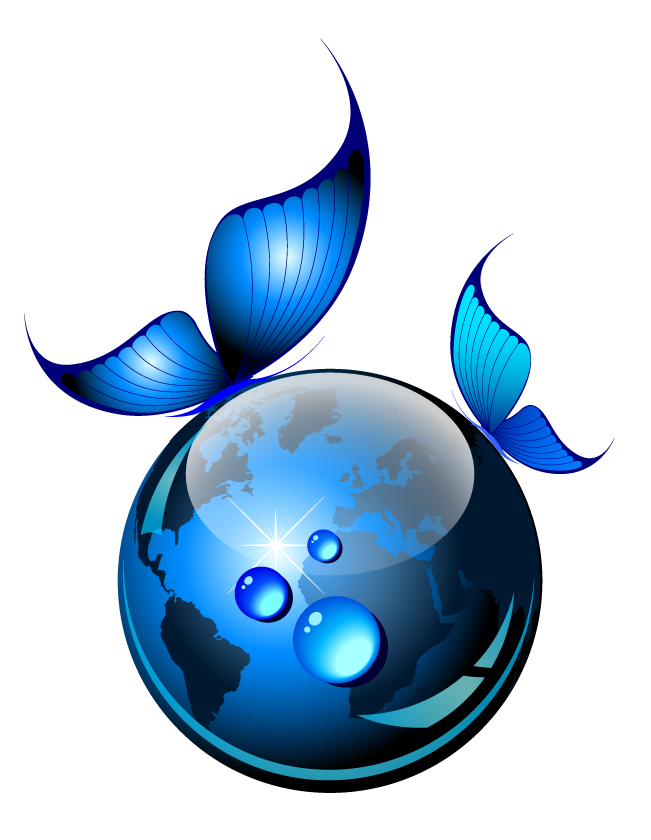 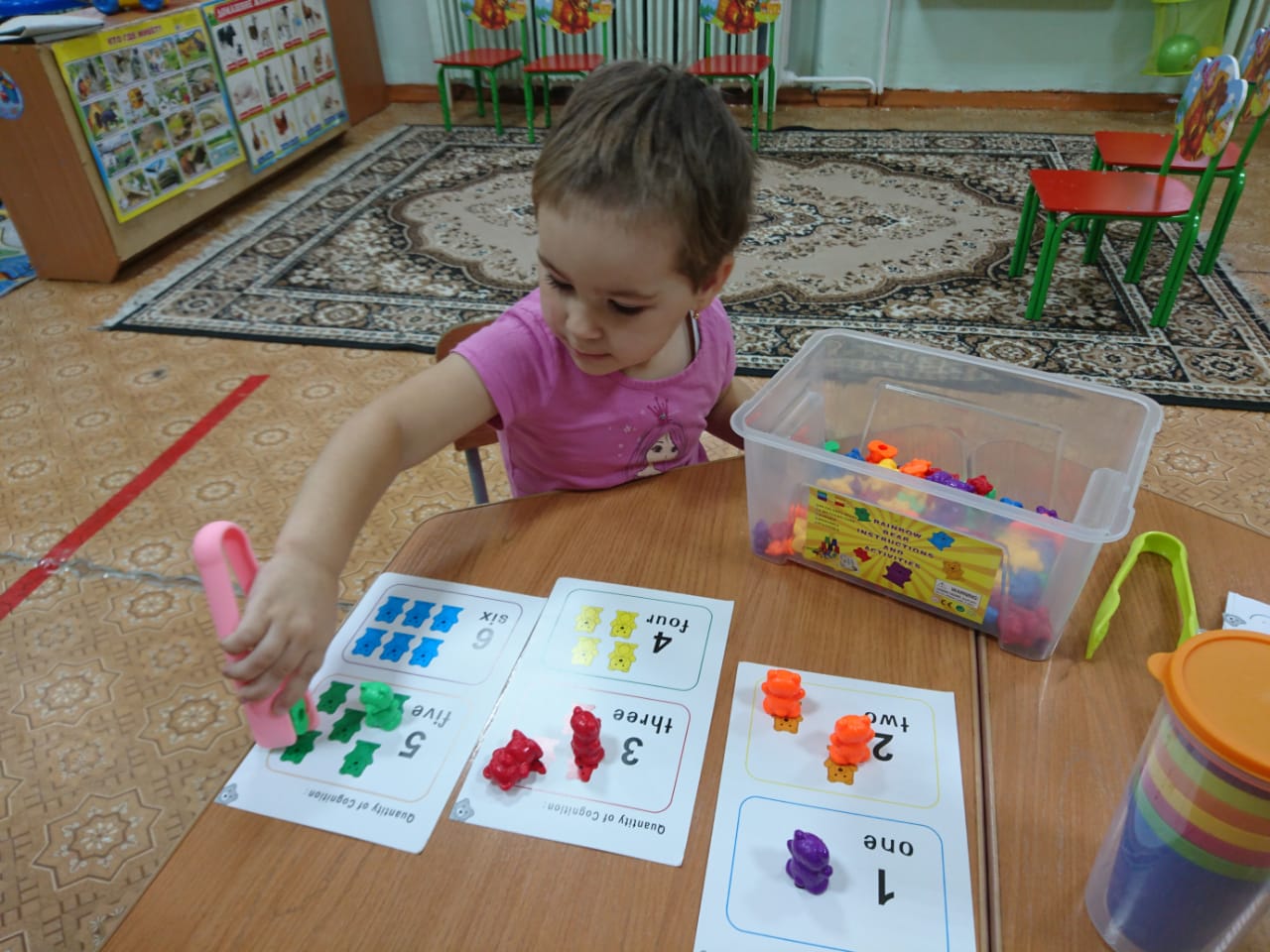 Развивающая предметно-пространственная среда
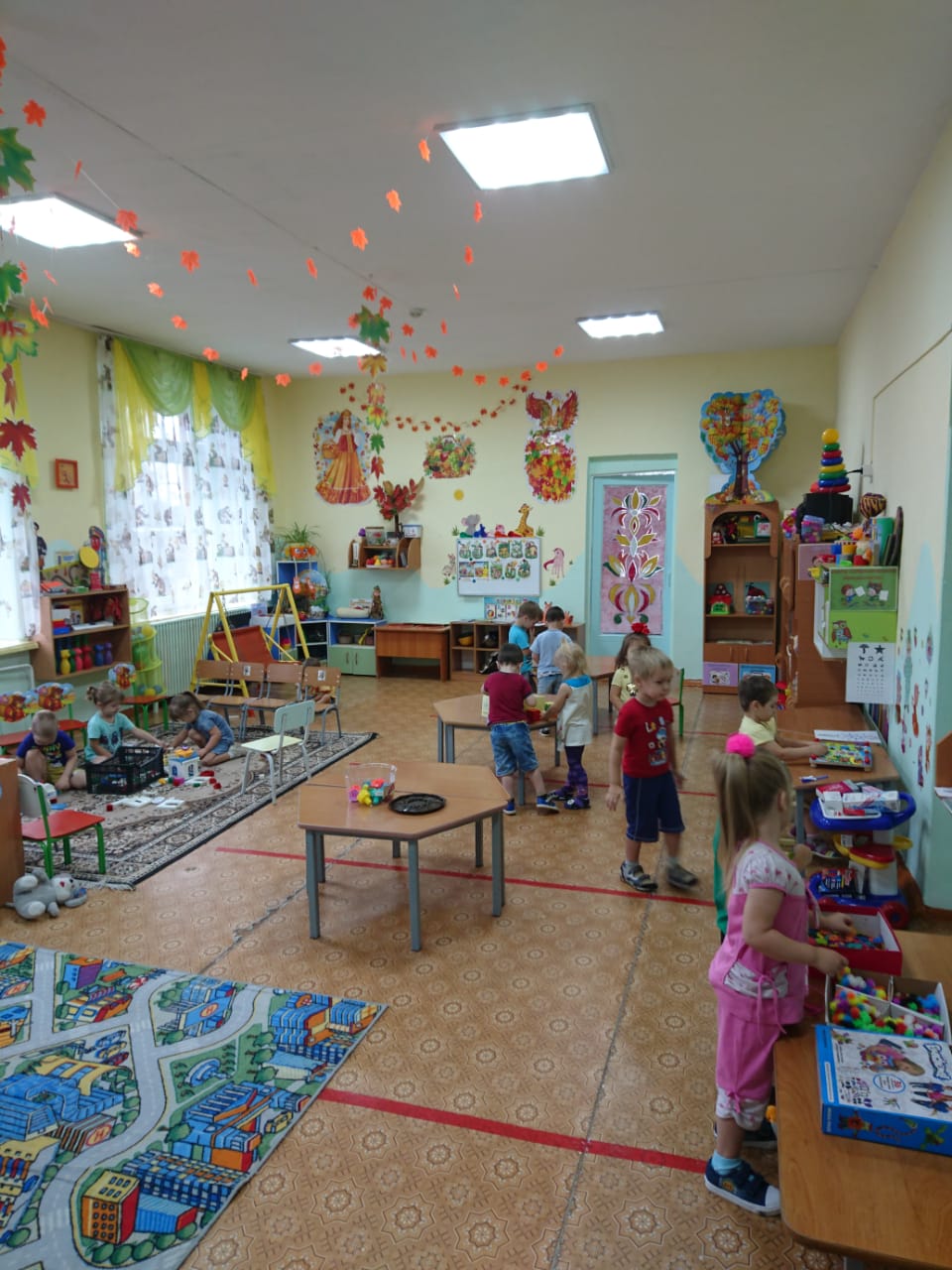 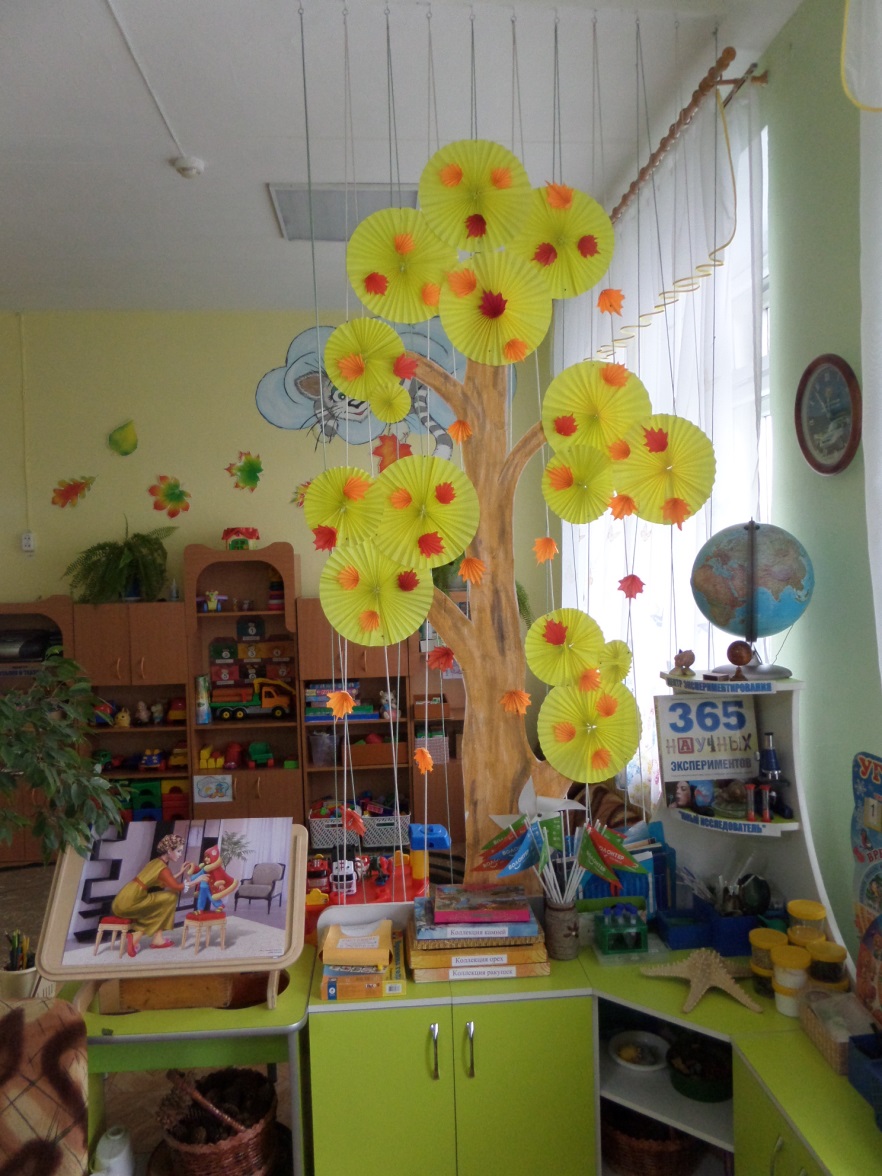 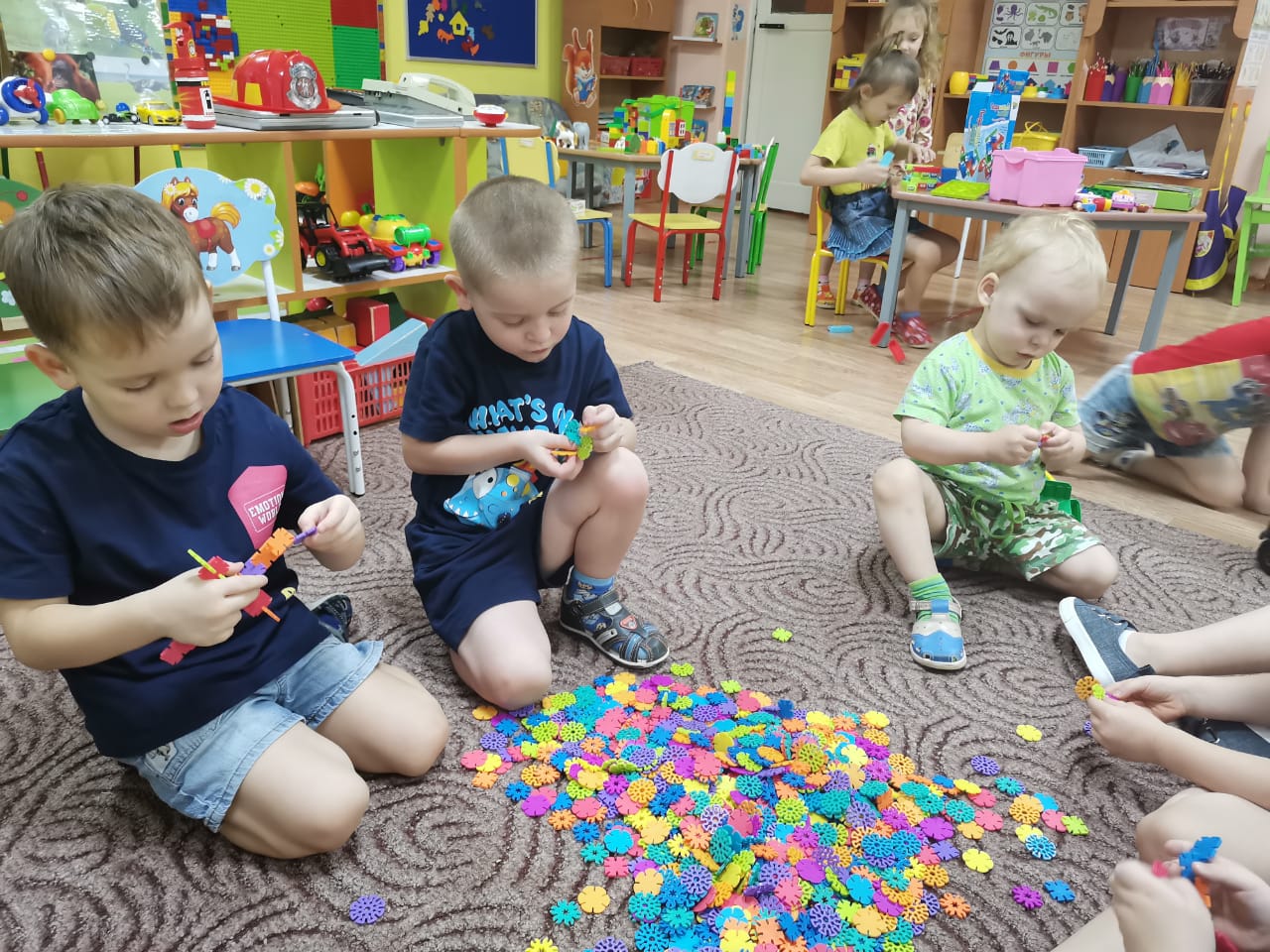 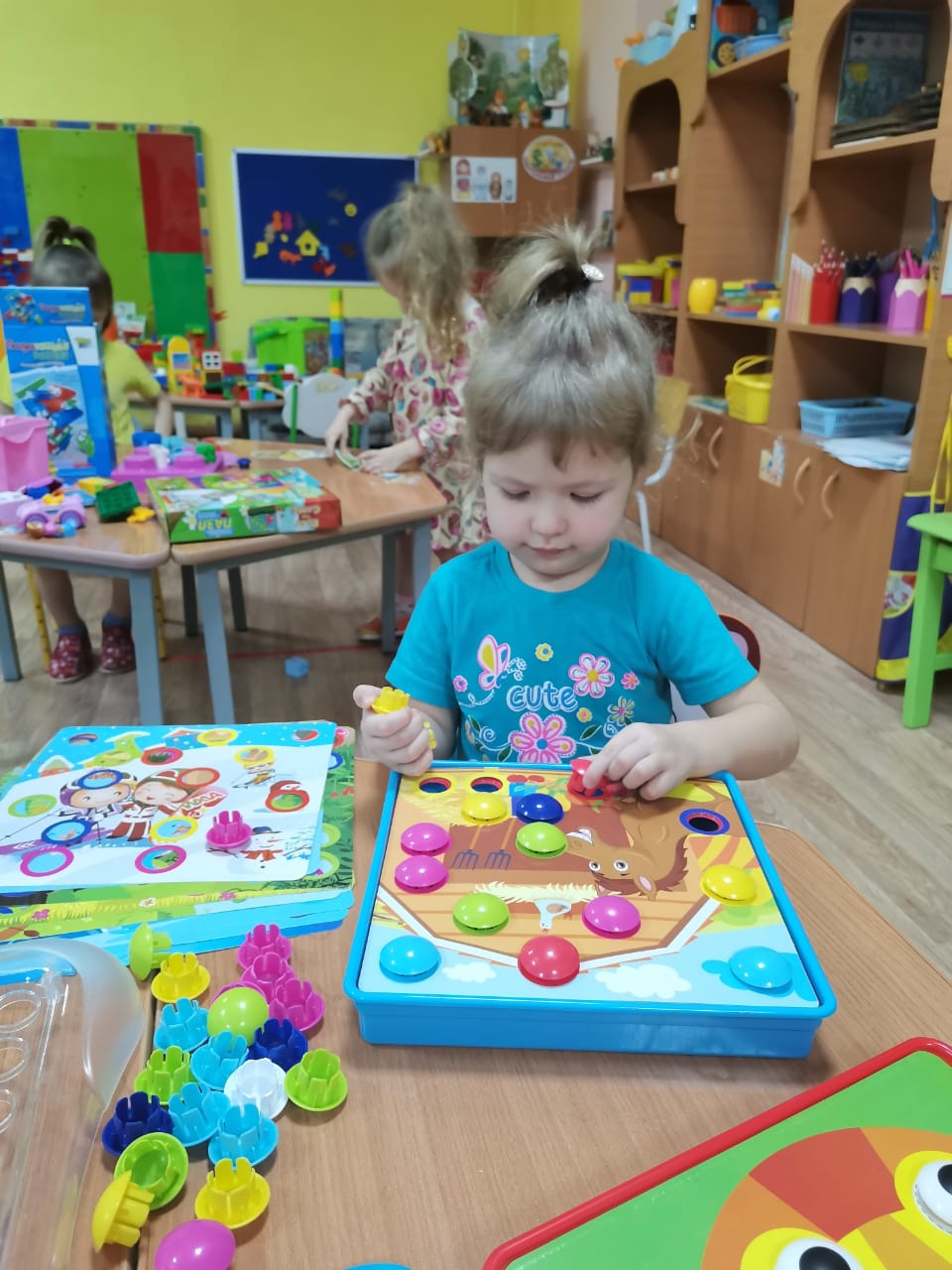 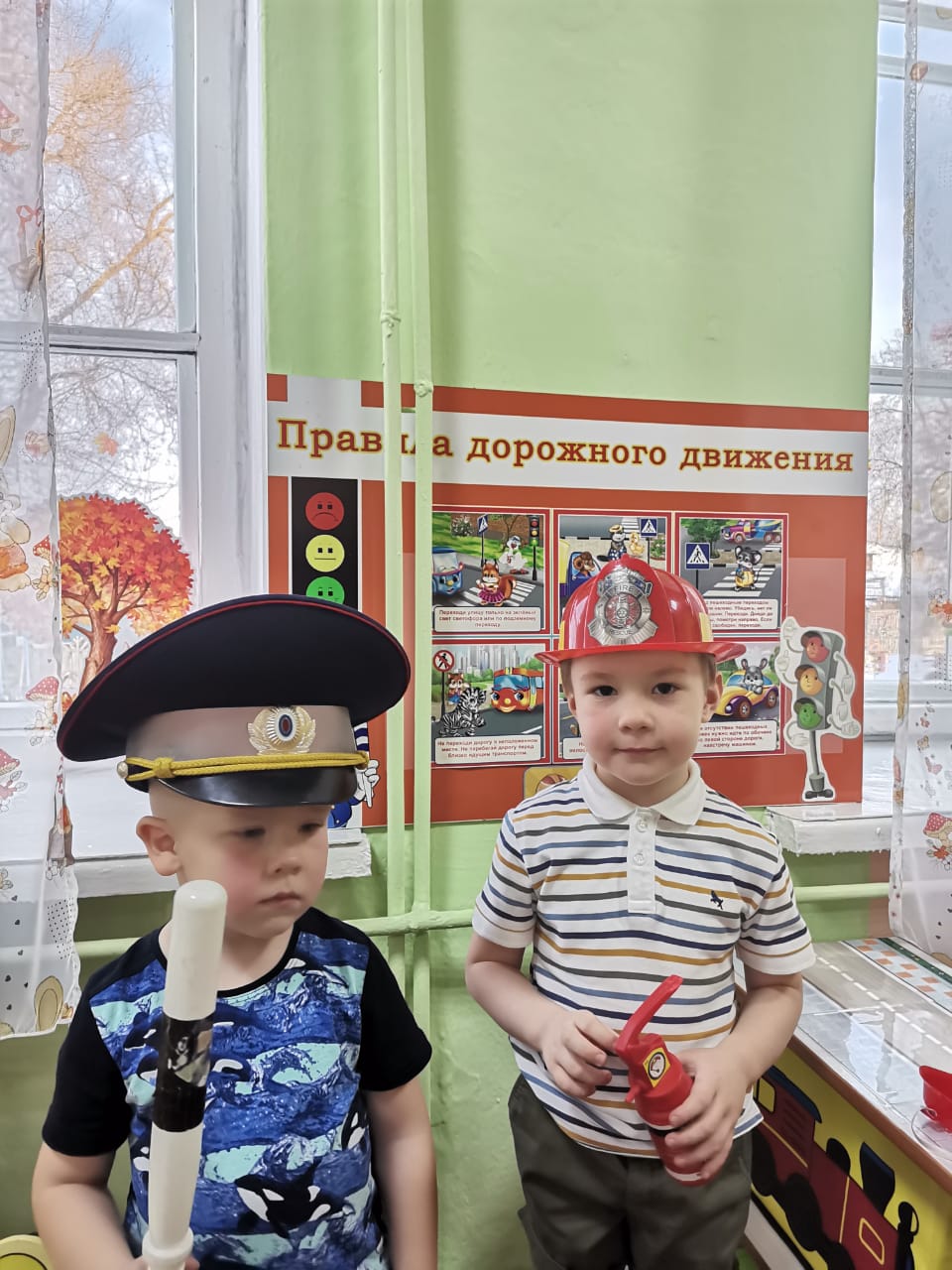 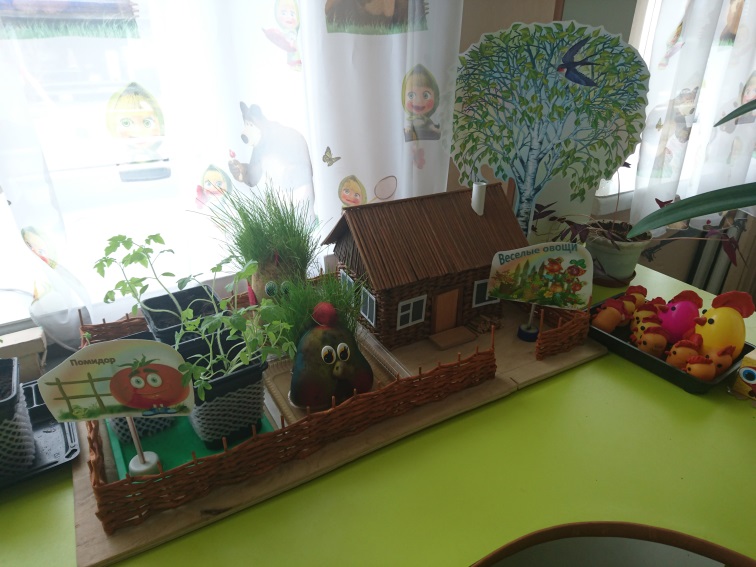 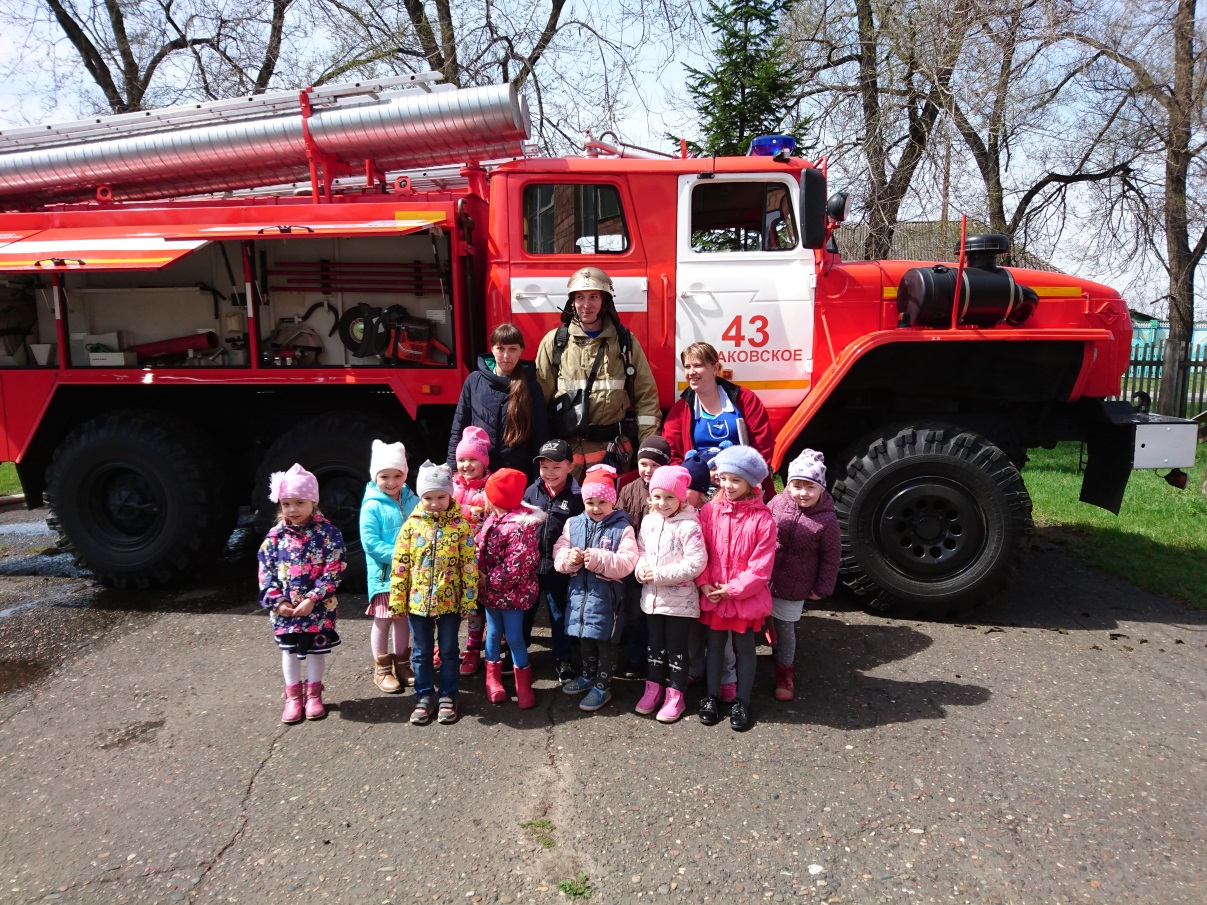 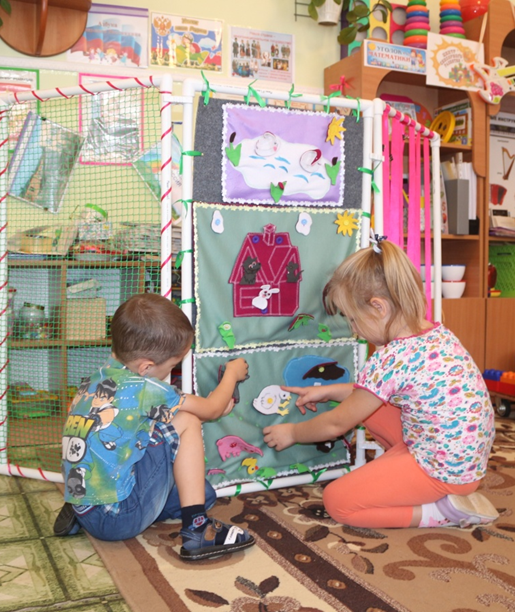 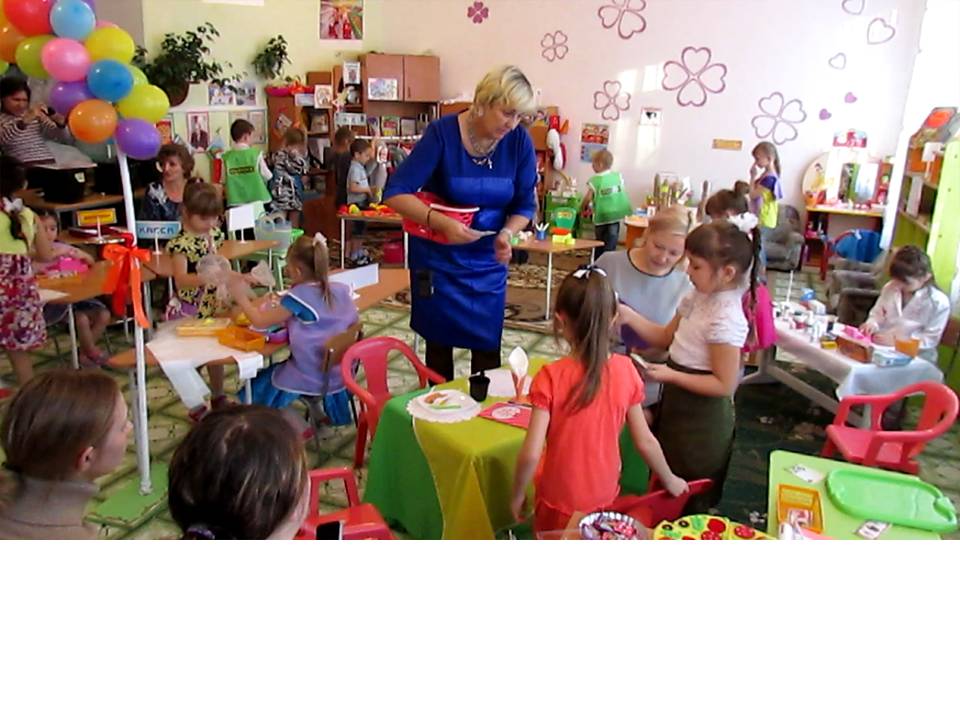 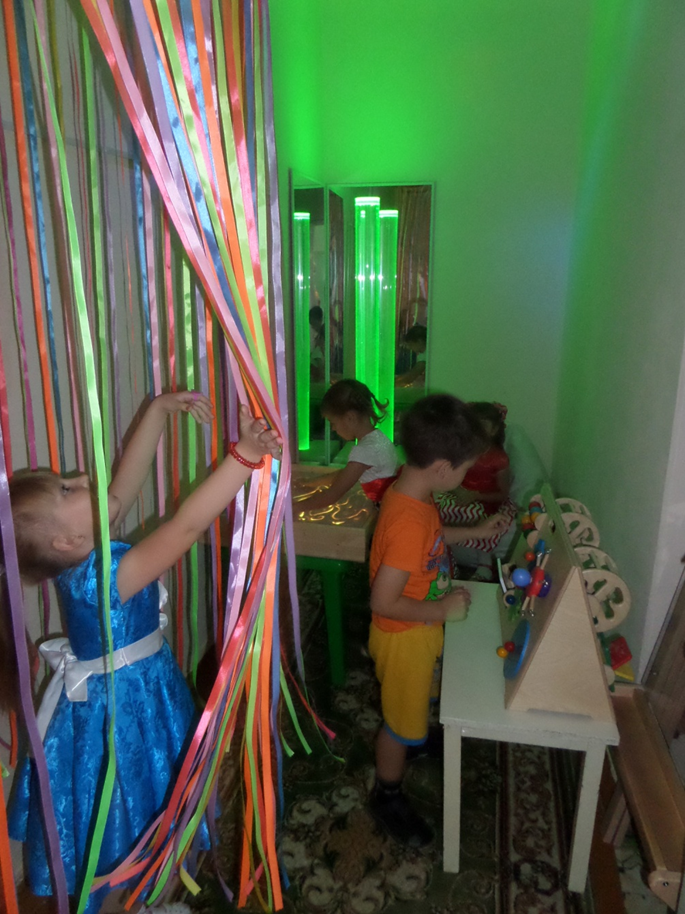 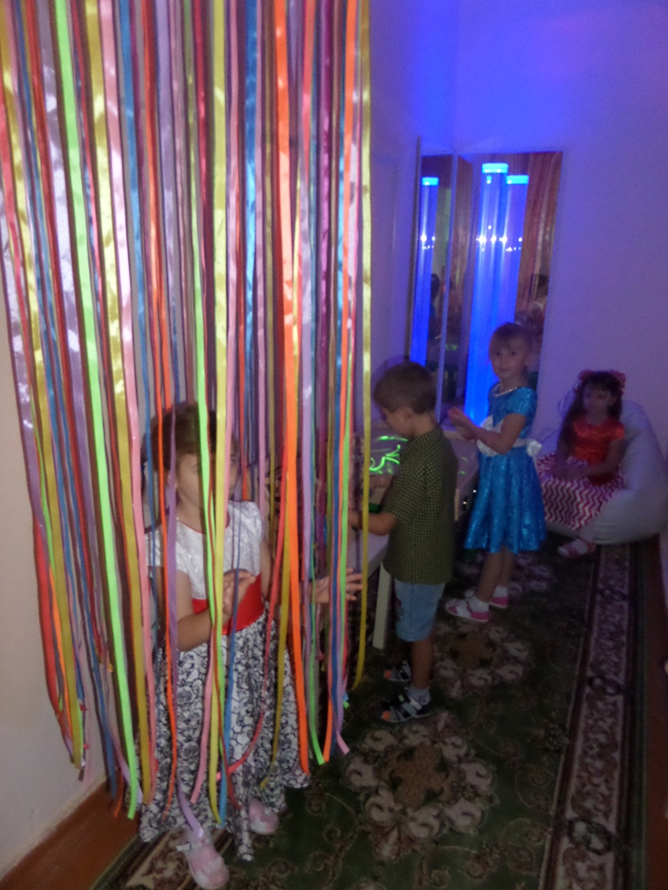 ОЖИДАЕМЫЕ КОНЕЧНЫЕ РЕЗУЛЬТАТЫ РЕАЛИЗАЦИИ  ИННОВАЦИОННОЙ ПРОГРАММЫ
Создать модель STEM образования, которая  будет реализована через  деятельность образовательных модулей STEM-образования
Создать нормативно- правовую базу для  внедрения модели STEM образования
Повысить квалификацию  педагогических работников в ходе реализации проекта
Разработать педагогические технологии и сценарии  образовательной деятельности
Разработать и  апробировать диагностику эффективности работы STEM-образования» в процессе развития  интеллектуальных способностей дошкольников
Апробировать и внедрить  разработанную систему  педагогической работы,  направленной на развитие  интеллектуальных способностей  дошкольников
Организовать и провести консультации, мастер -  классы и семинары для  родителей по ознакомлению с деятельностью  образовательных  площадок  STEM-  образования
По мере возможности разработать и  дополнить площадки «Робототехника» и  мультстудией «Я творю мир»
ОЖИДАЕМЫЕ КОНЕЧНЫЕ РЕЗУЛЬТАТЫ РЕАЛИЗАЦИИ  ИННОВАЦИОННОЙ ПРОГРАММЫ
Повысятся показатели интеллектуального развития (конструктивных и  исследовательских способностей) детей дошкольного возраста
С помощью STEM-подхода дошкольники могут вникать в логику происходящих явлений, понимать их взаимосвязь, изучать мир системно и тем самым вырабатывать в себе любознательность, инженерный стиль мышления, умение выходить из критических ситуаций
Параллельно дети освоят основы менеджмента и самопрезентации, которые, в свою очередь, обеспечивают абсолютно новый уровень развития ребенка
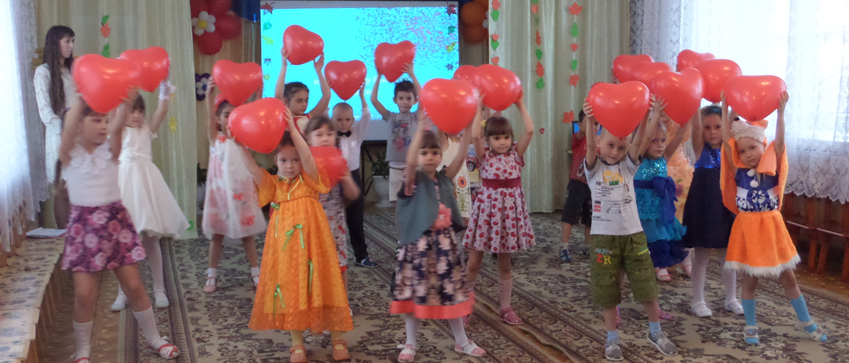 ОБОСНОВАНИЕ УСТОЙЧИВОСТИ РЕЗУЛЬТАТОВ  ИННОВАЦИОННОЙ ПРОГРАММЫ
В результате освоения программы ребенок:
Обладает развитым воображением, реализующимся в разных видах деятельности
Способен к принятию собственных решений, опираясь на свои знания и умения
Склонен наблюдать, экспериментировать, формируя элементарные представления об  окружающем мире
Получает	опыт положительного отношения к миру, труду,	другим	людям и себе, обладает чувством собственного достоинства
Овладевает способностью договариваться, учитывать интересы	и чувства других, сопереживать неудачам и успехам детей и взрослых
Овладевает	способами	элементарного	планирования	деятельности,	построения  замысла
Способен проявлять инициативу и самостоятельность в разнообразной деятельности
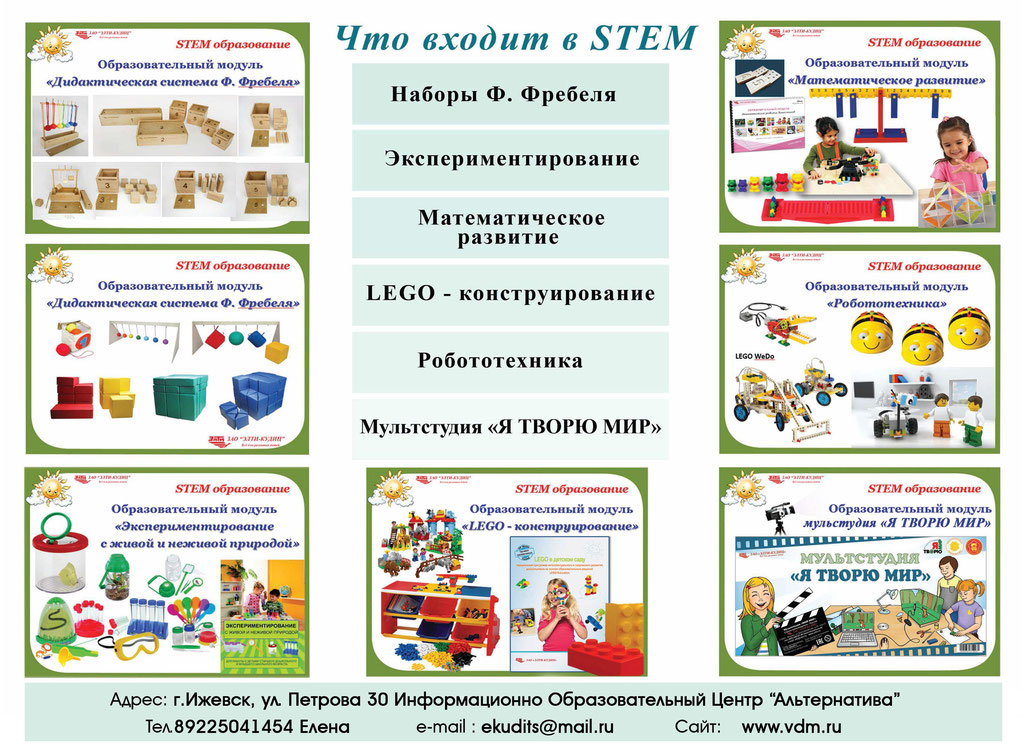 СПАСИБО ЗА ВНИМАНИЕ!
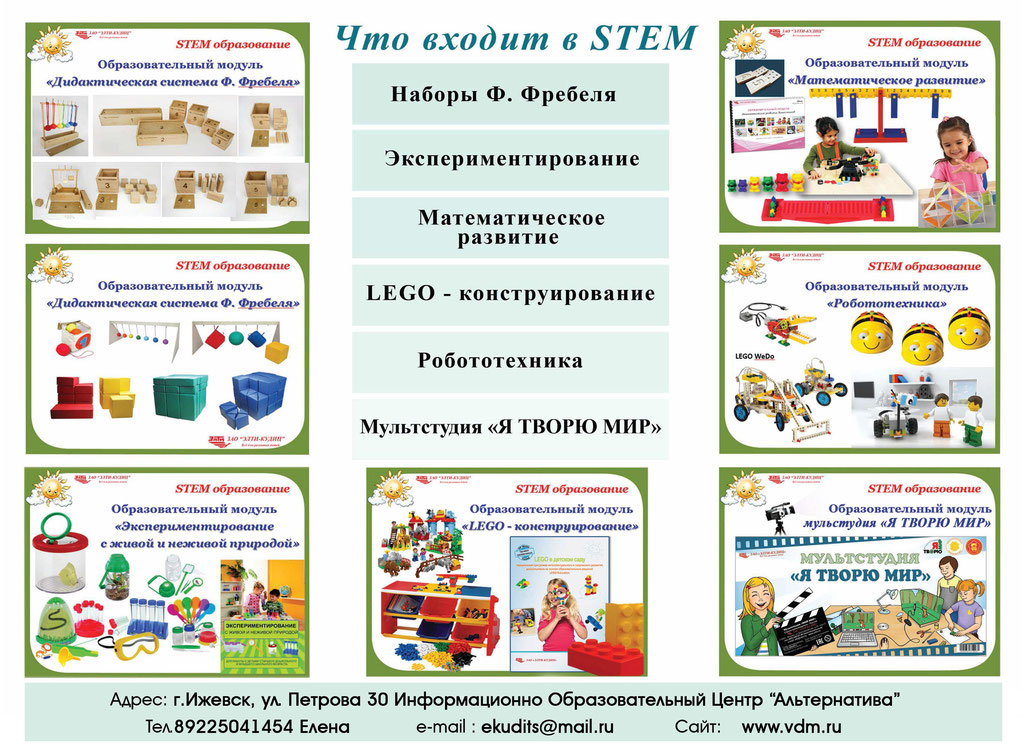